Муниципальное общеобразовательное учреждение 
средняя общеобразовательная школа «Перспектива» 
Можайский городской округ
«Формирование и развитие 
внутришкольного 
медийного пространства


26.04.2022
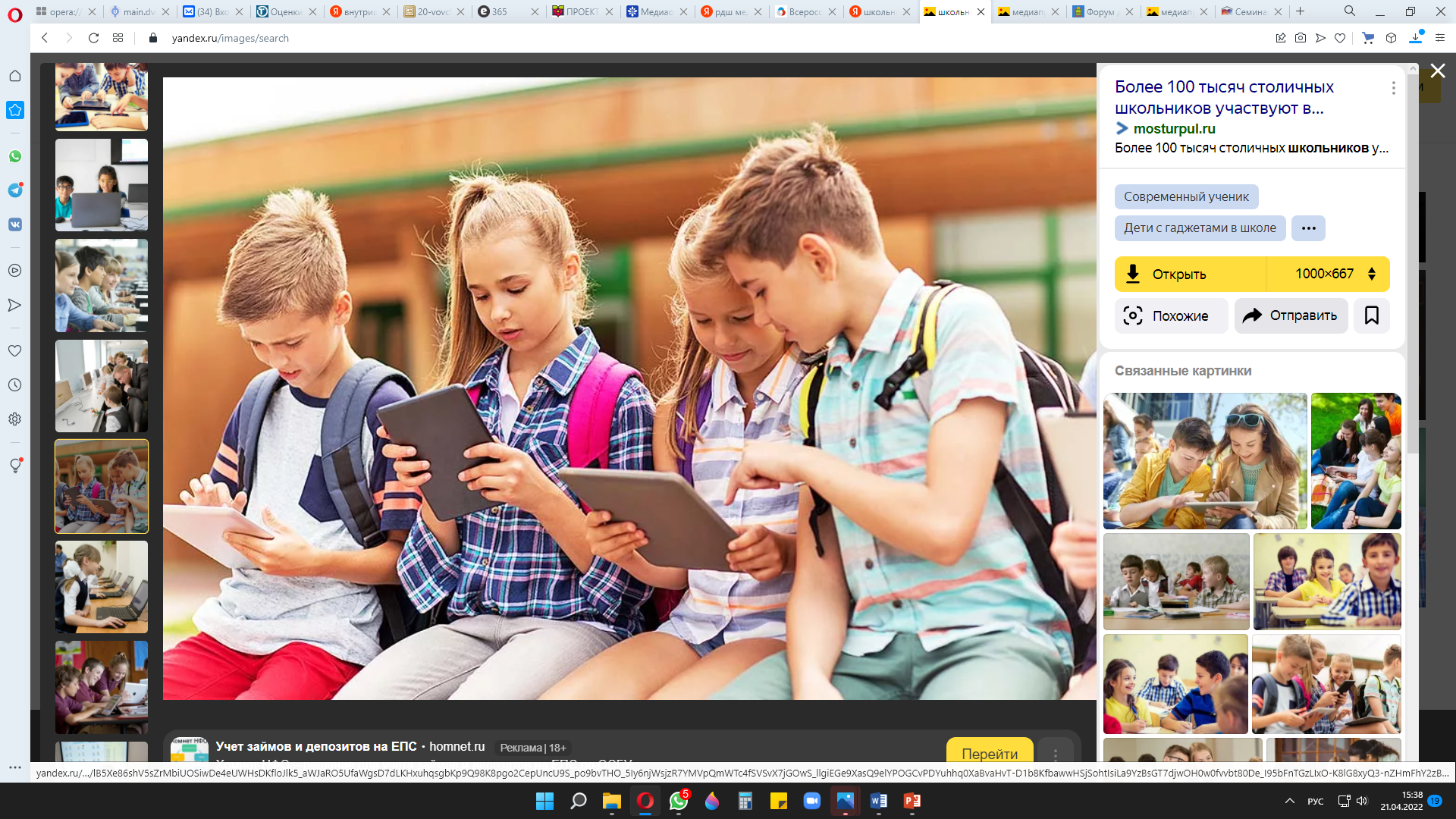 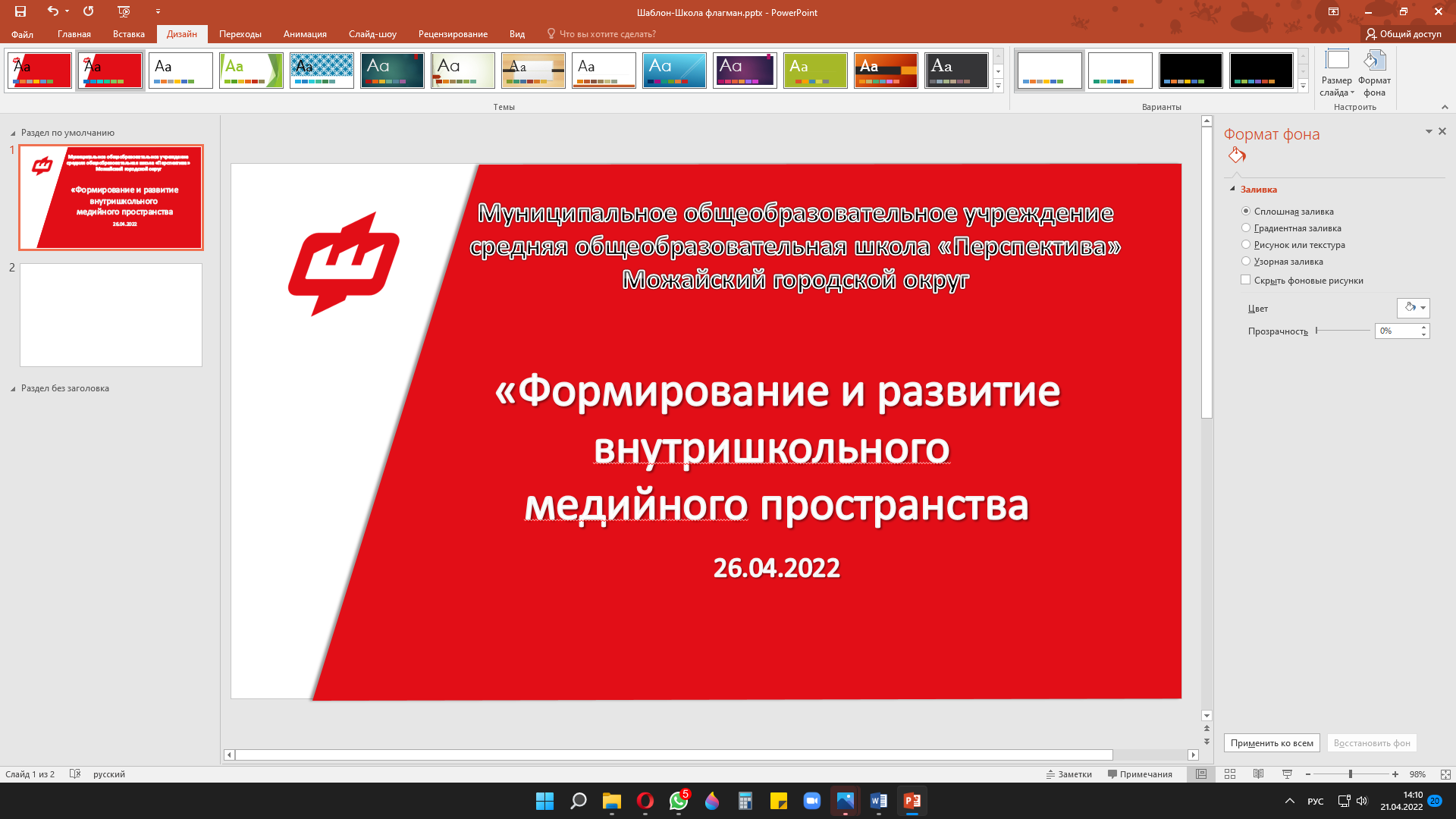 Медиапространство
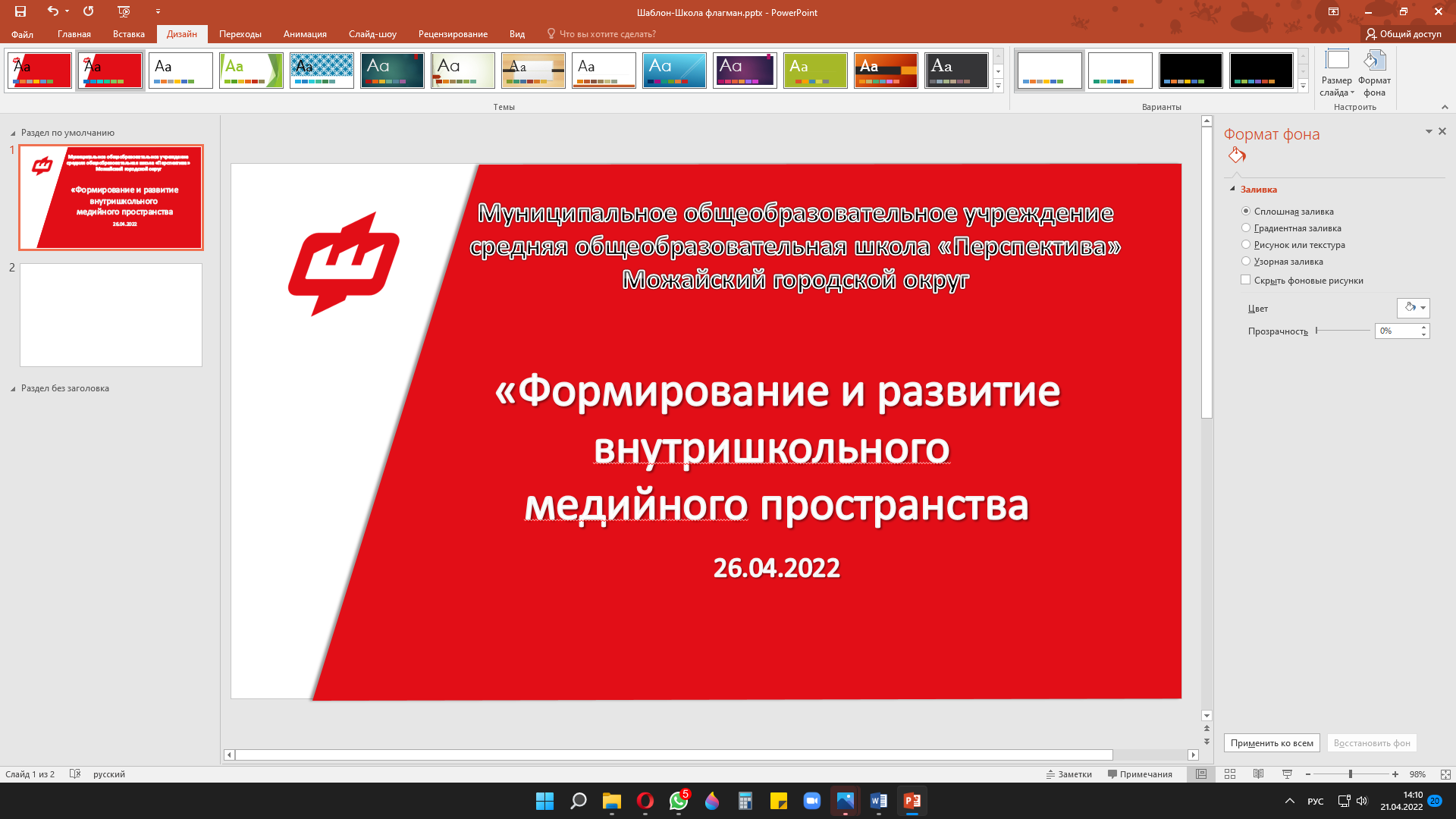 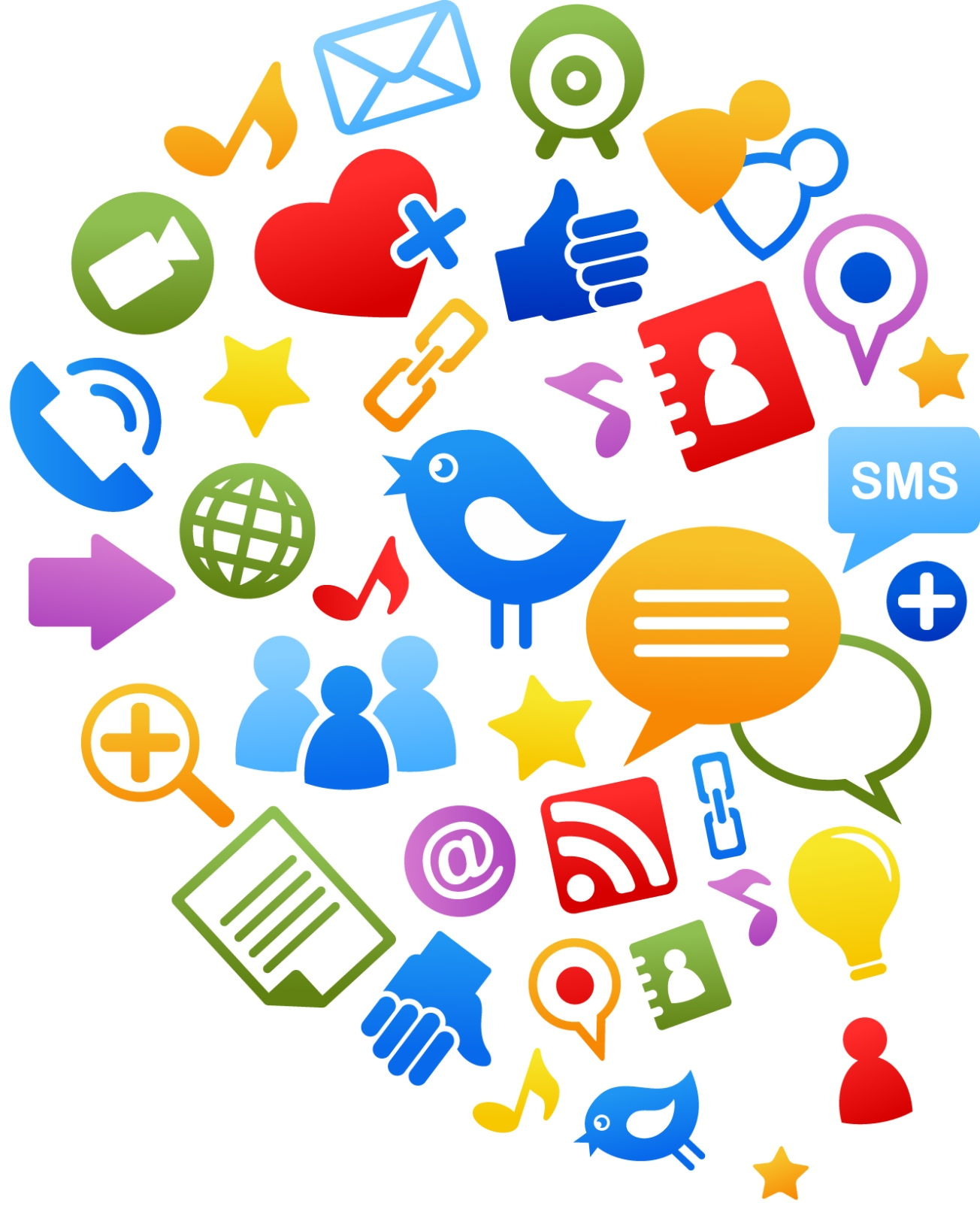 Медиаграмотность
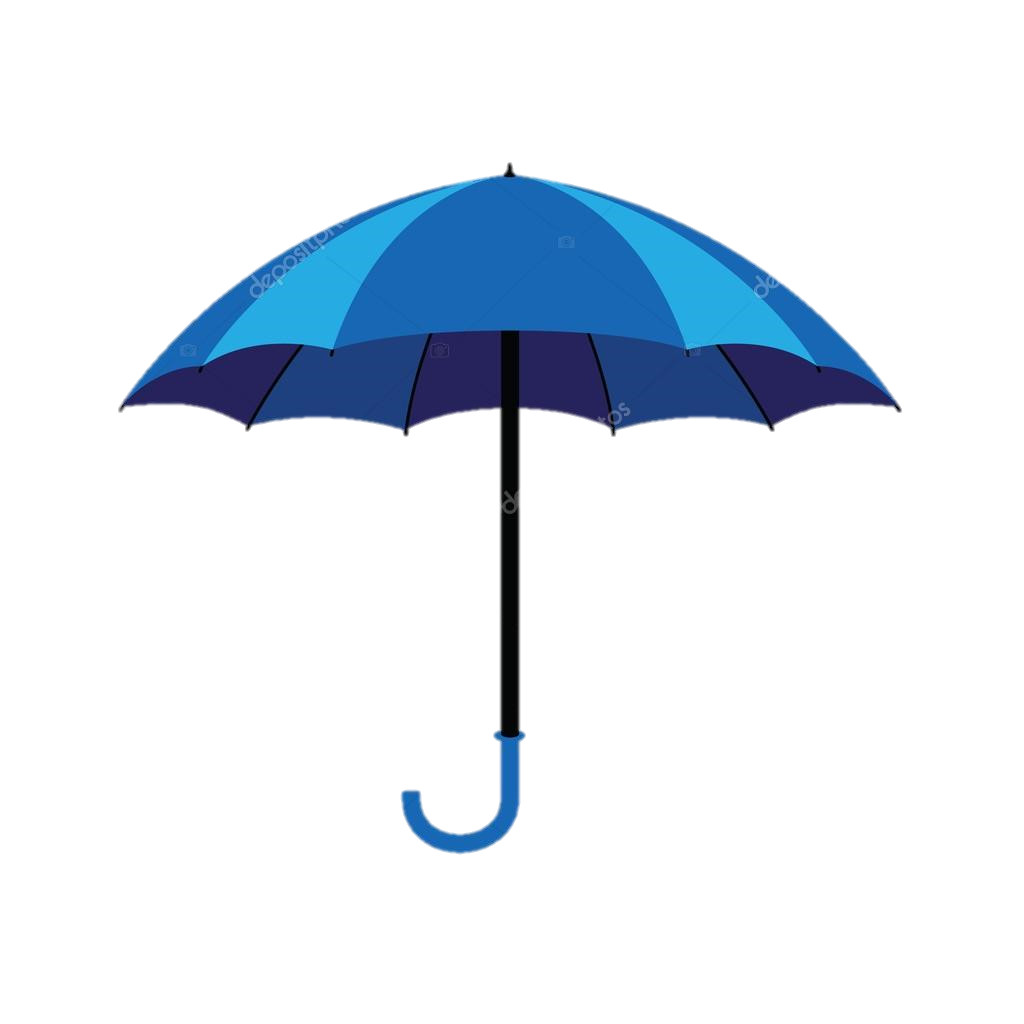 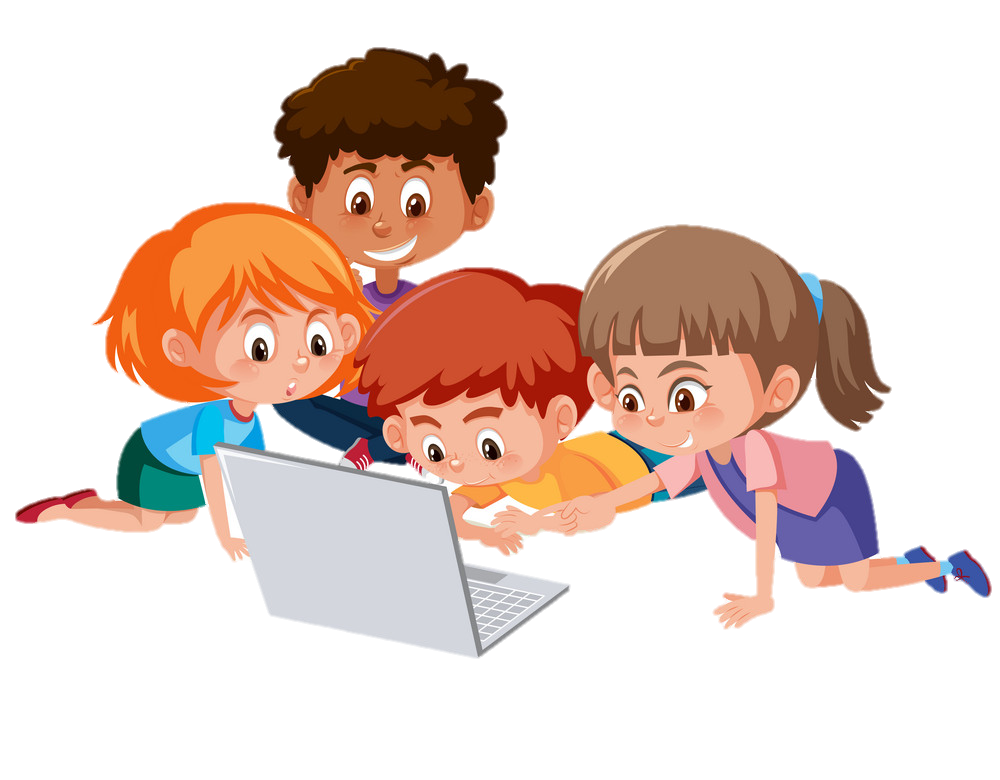 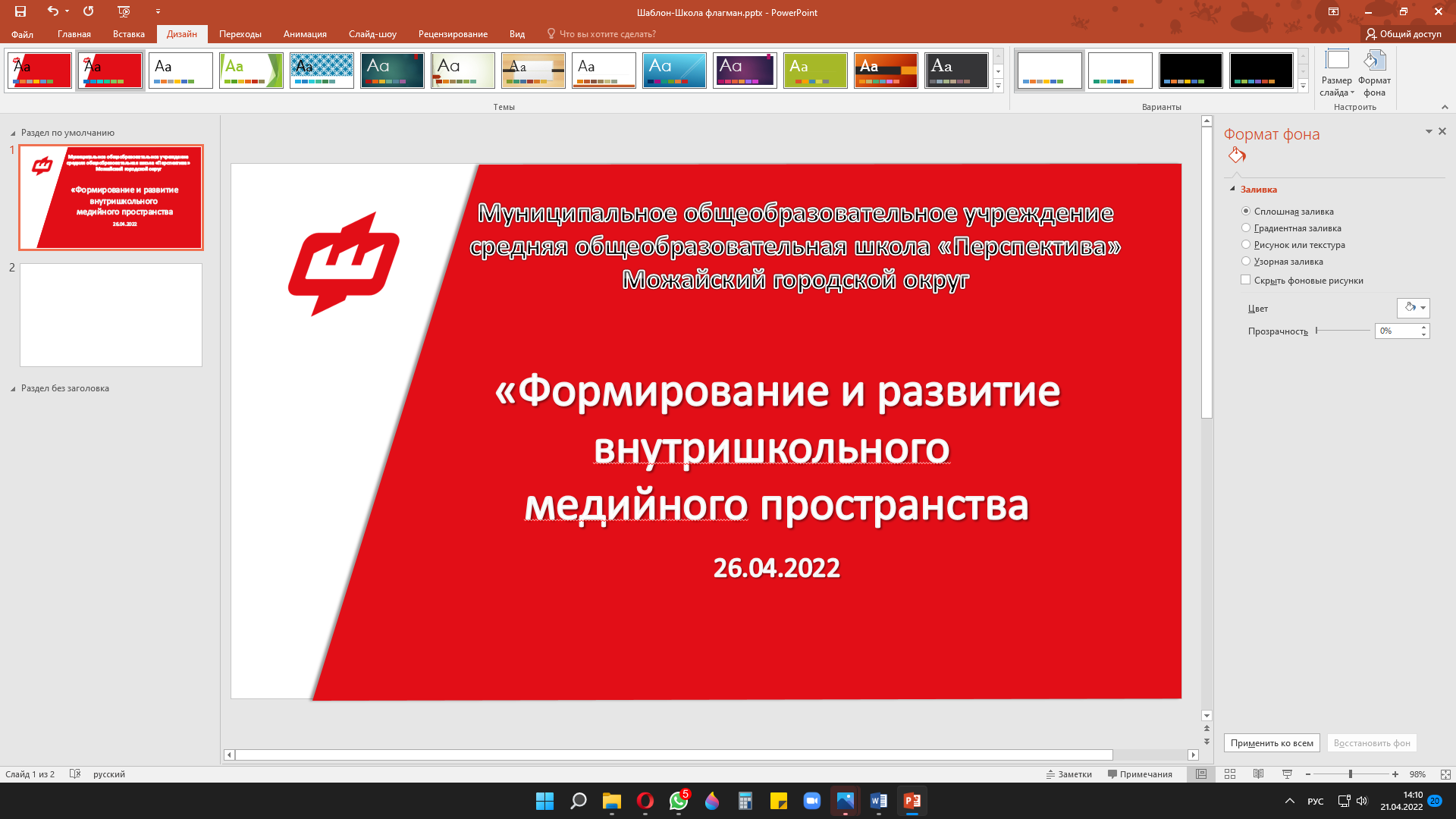 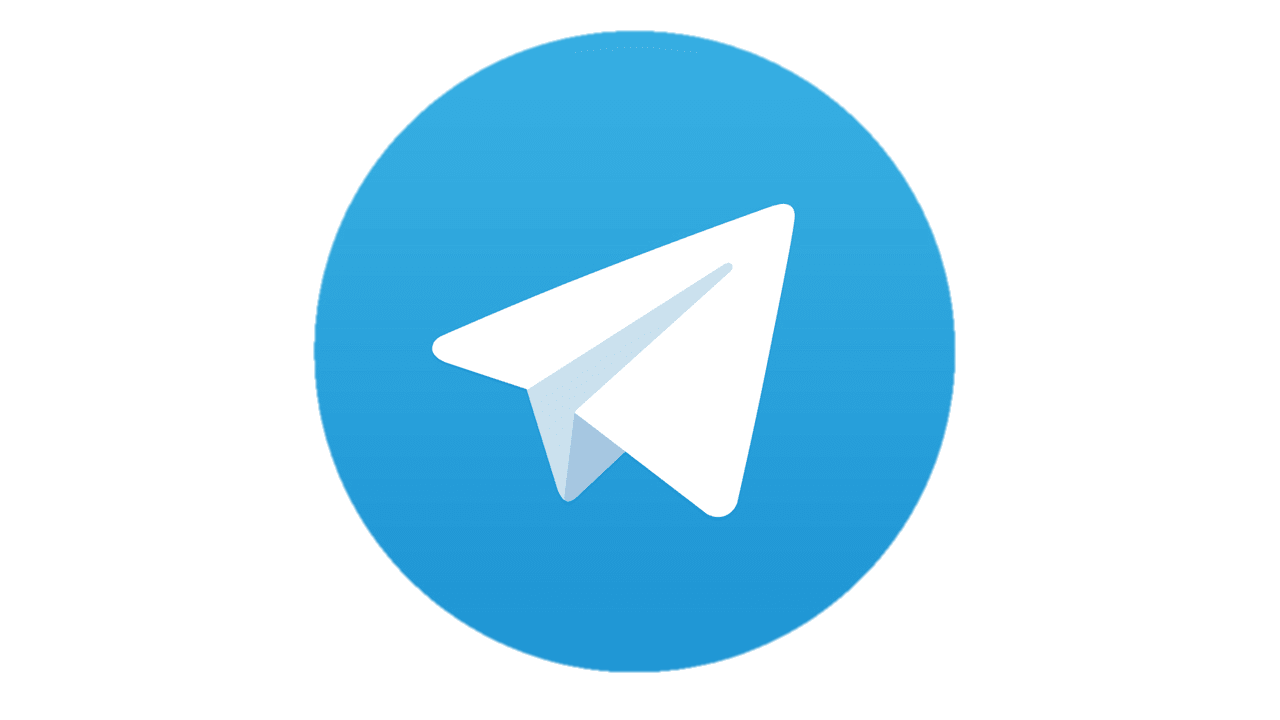 Структура
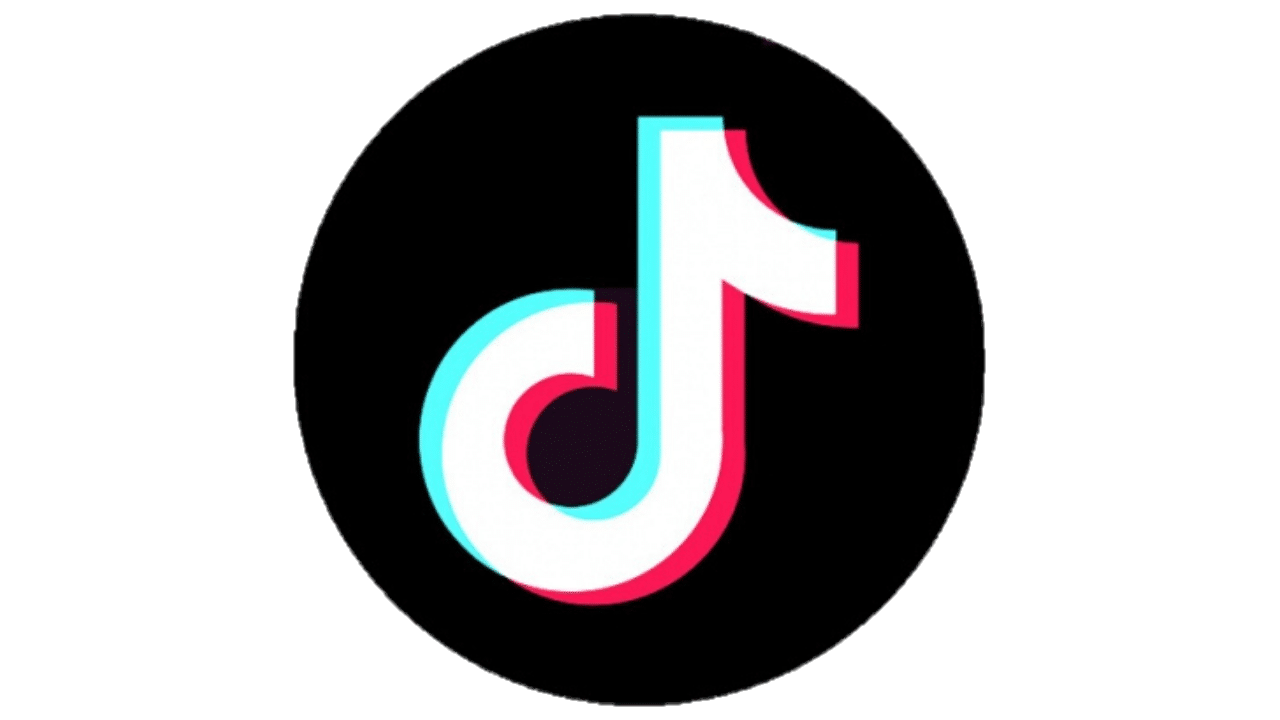 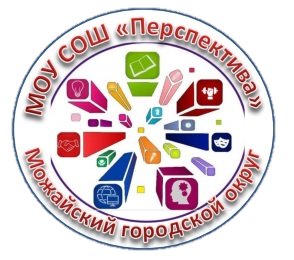 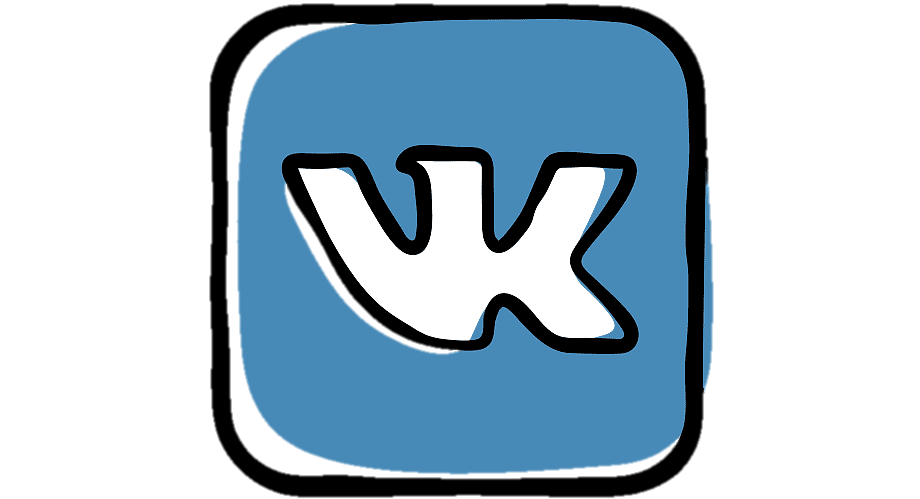 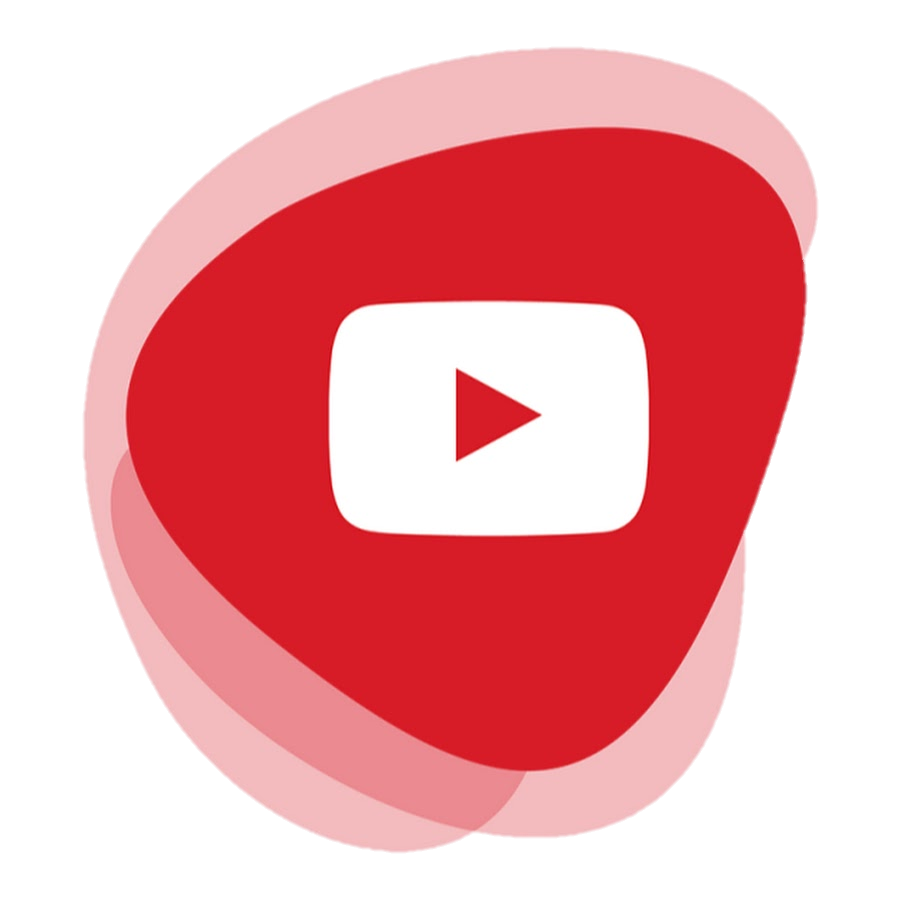 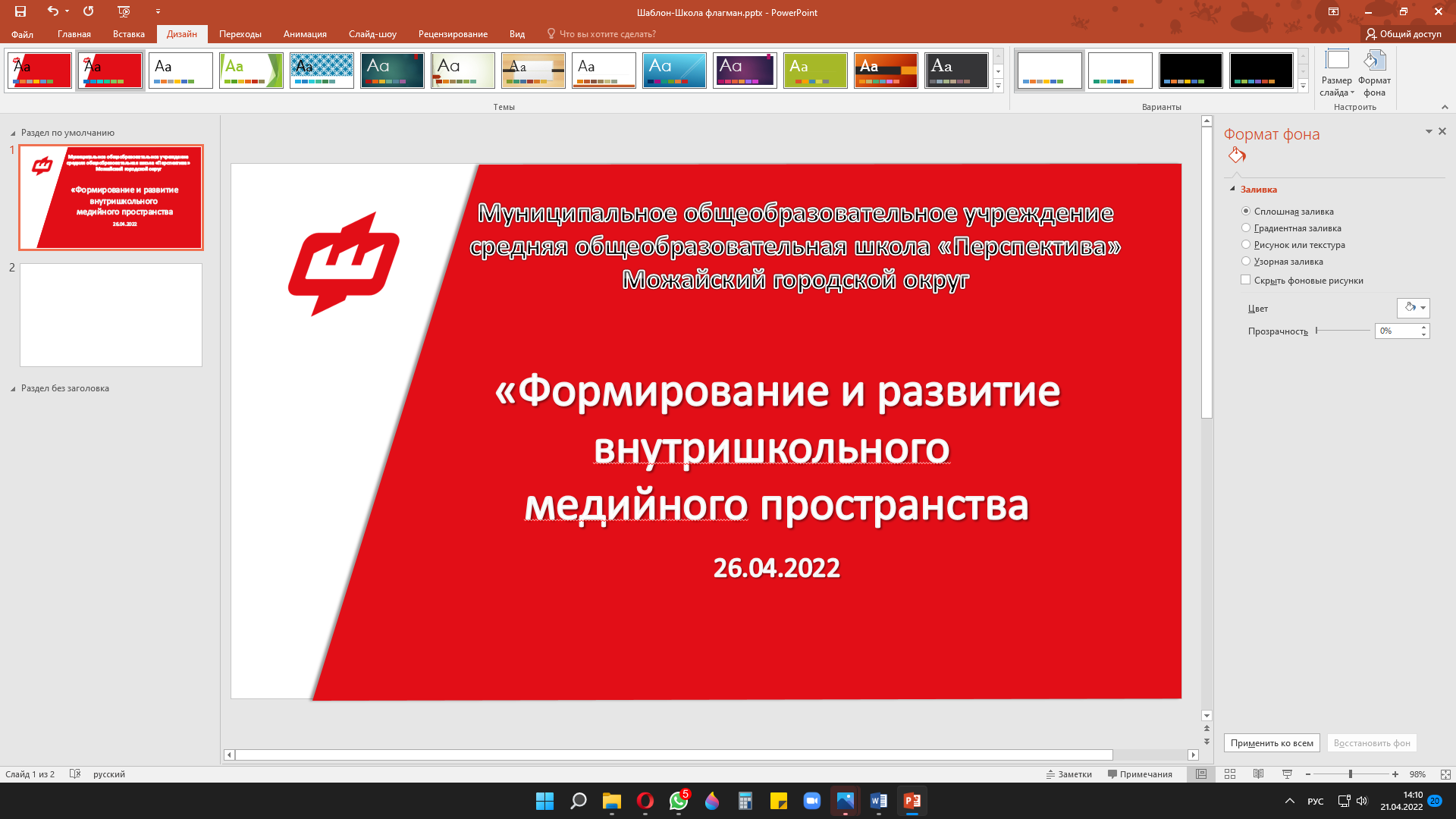 Направления деятельности 
Медиа-Центра
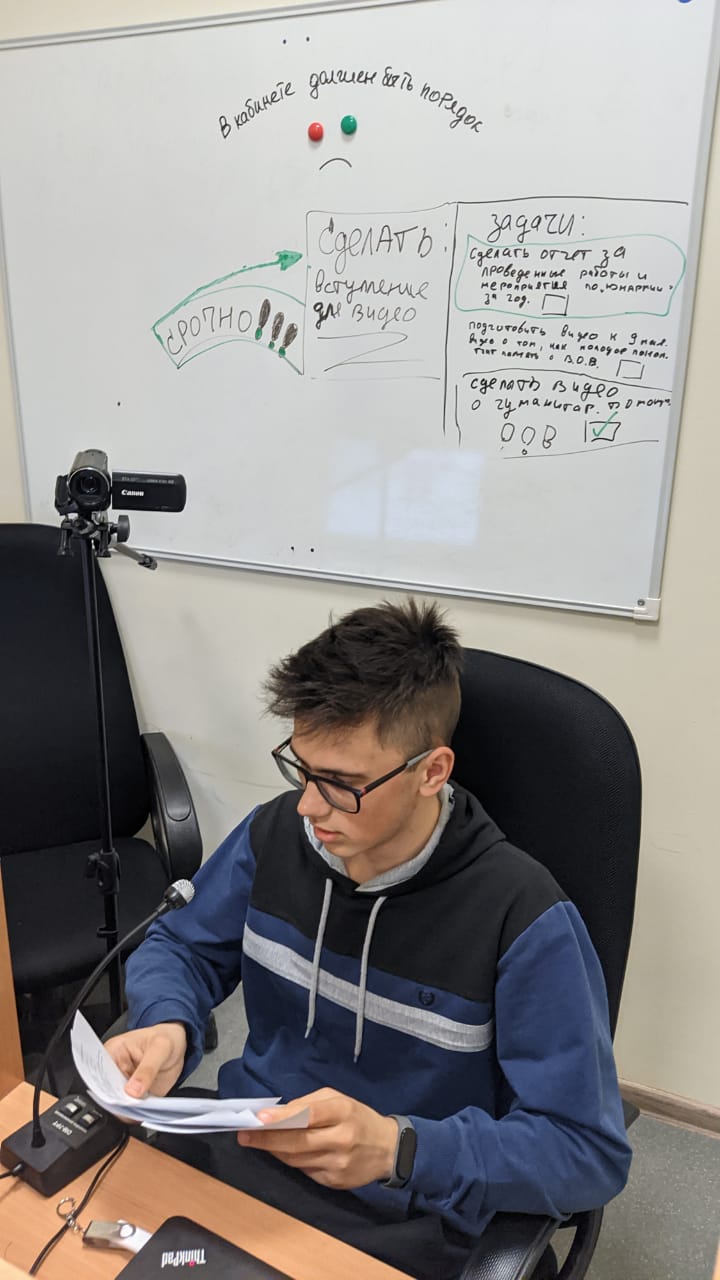 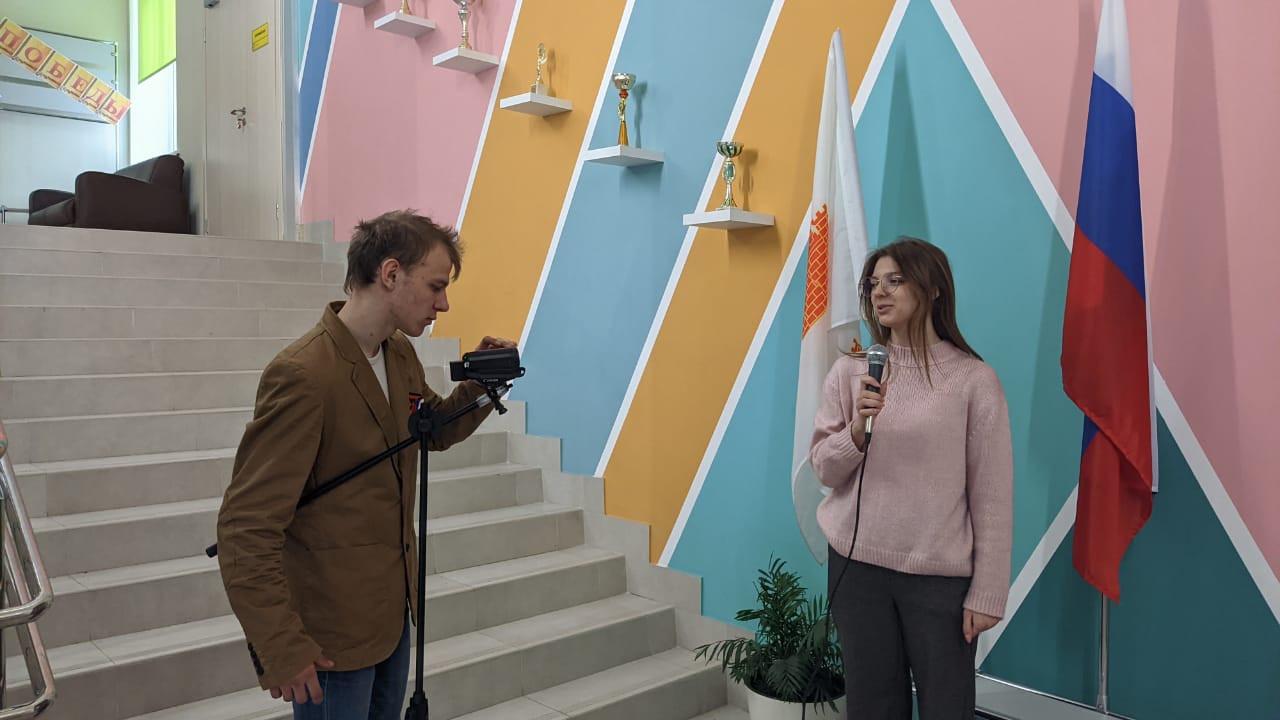 Социально - Культурное
Патриотическое
Спортивное
Экологическое
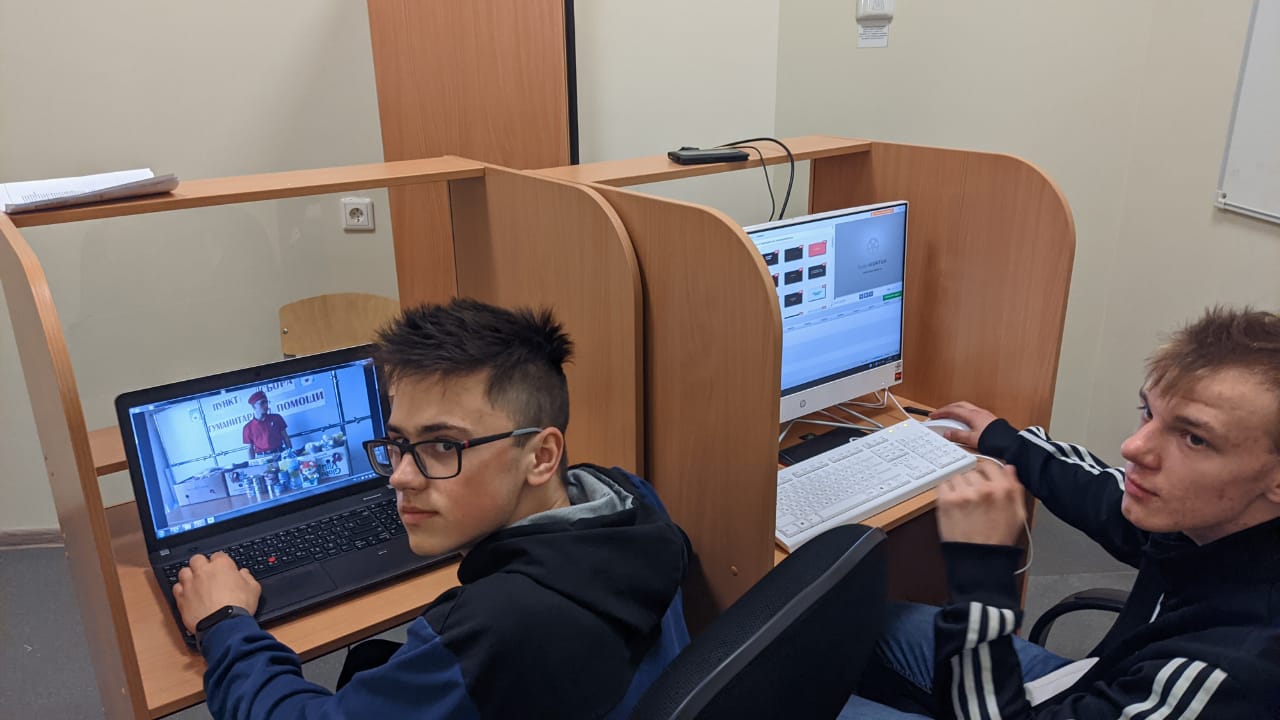 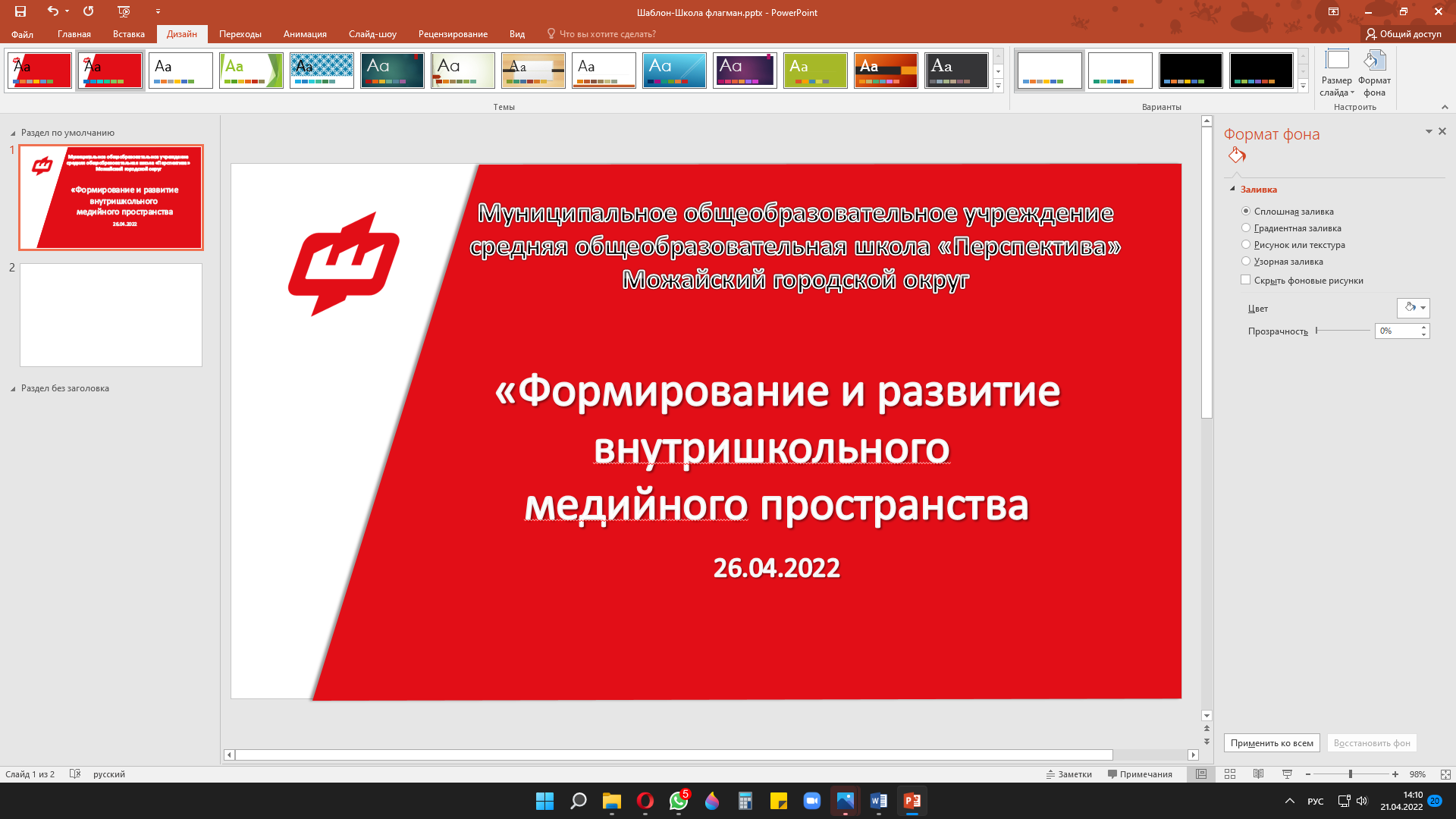 Как всё начиналось…
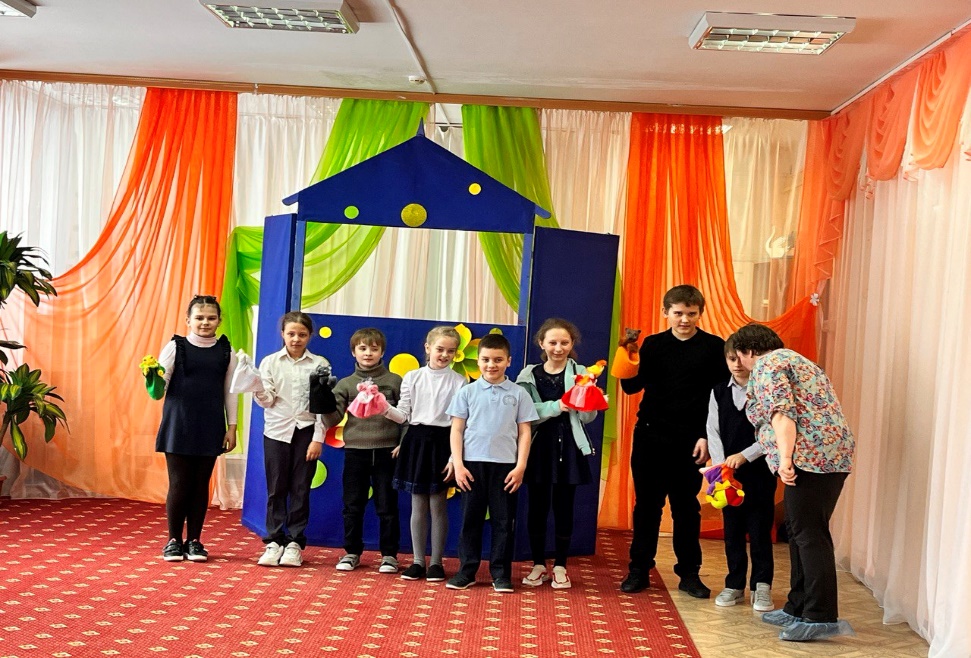 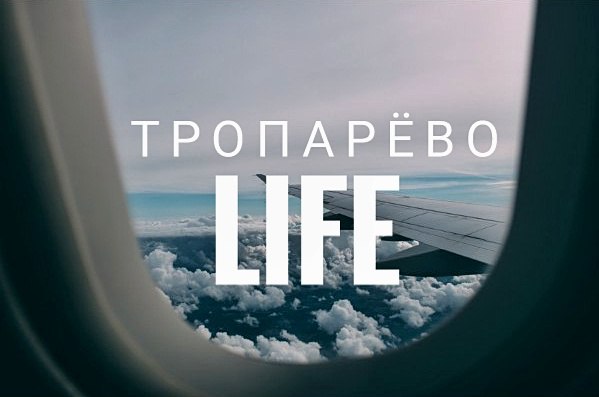 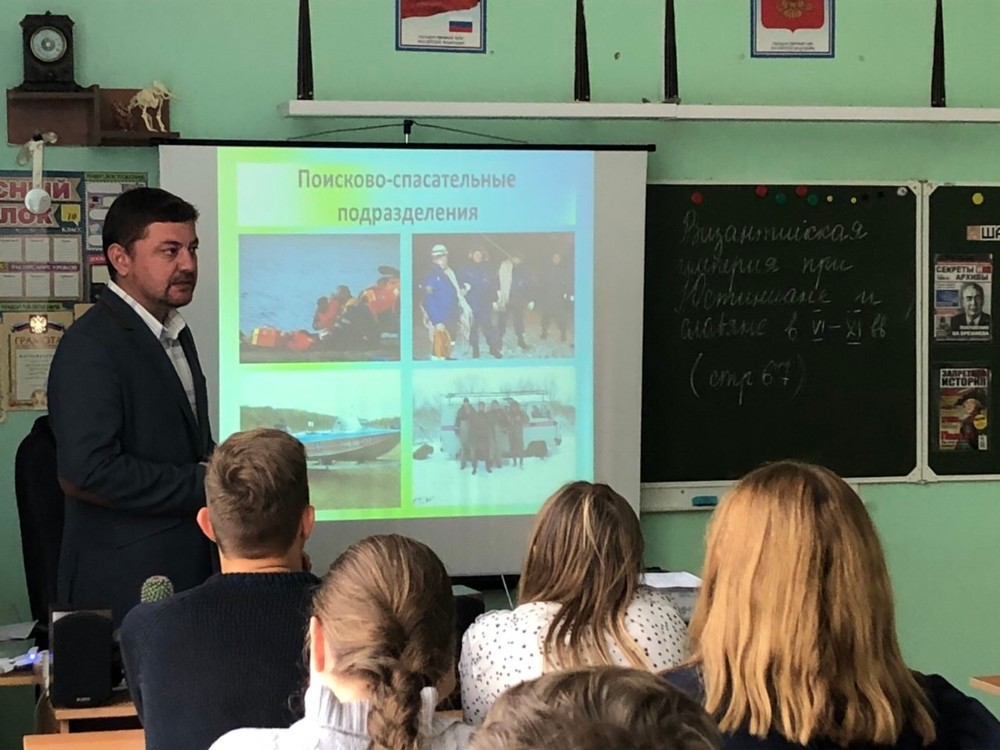 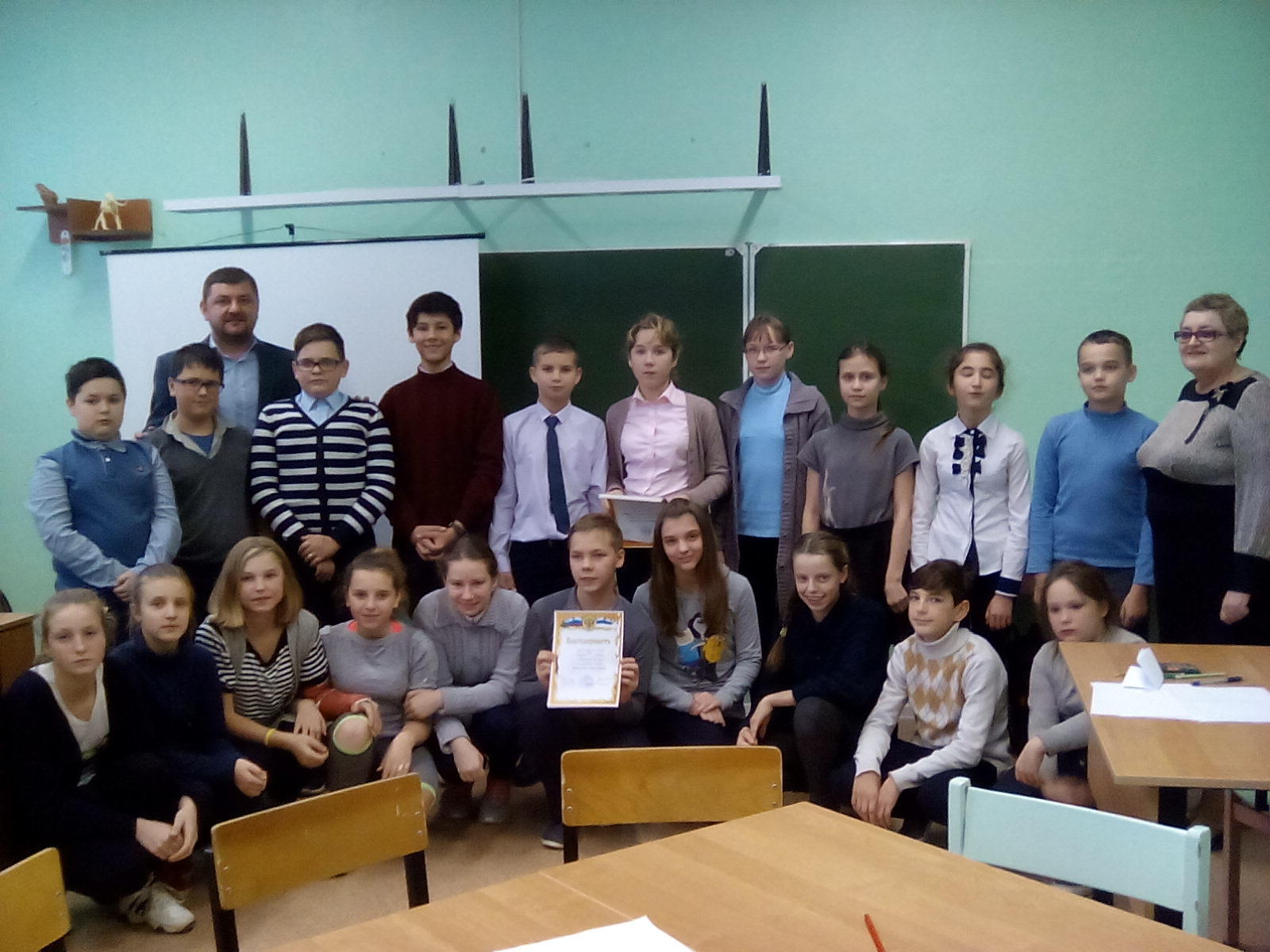 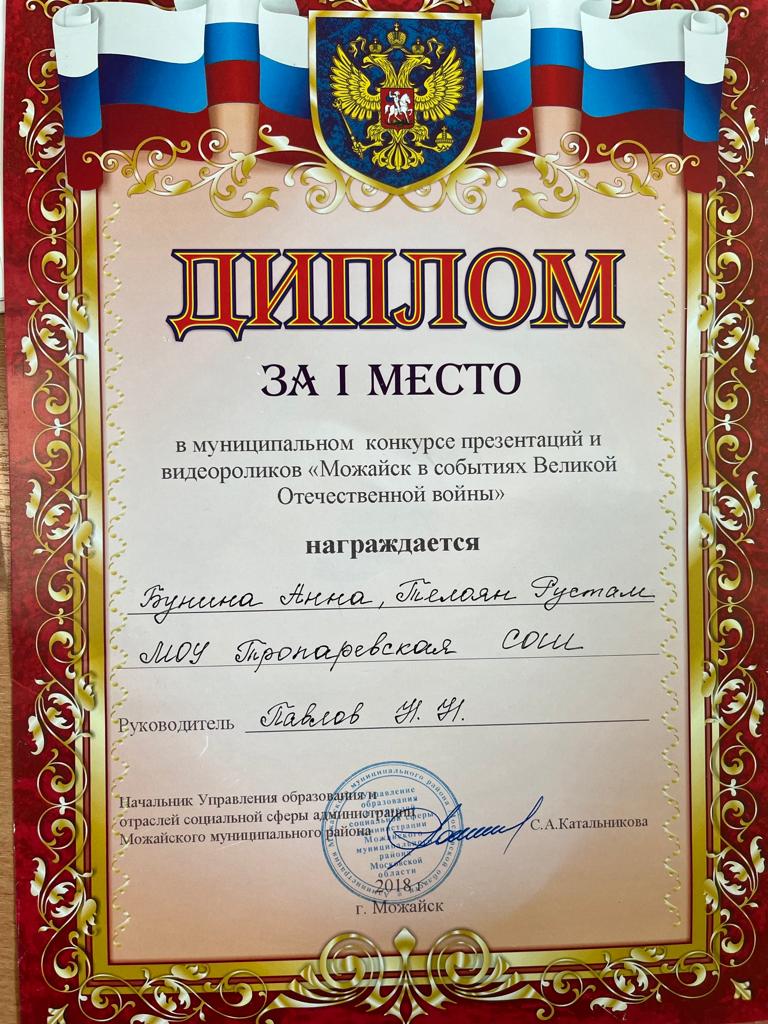 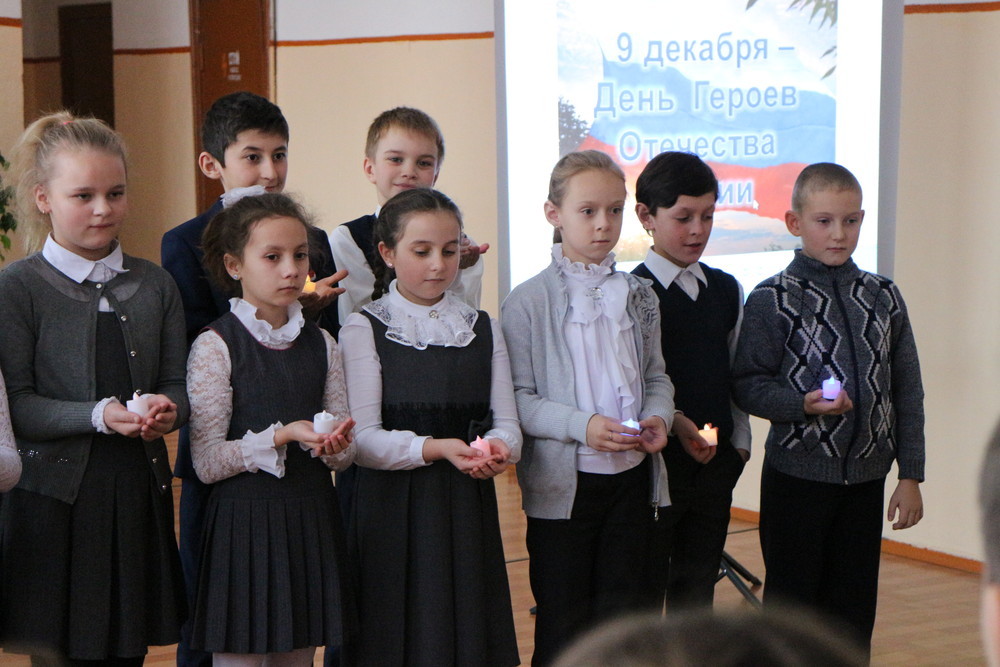 Социально – Культурное направление
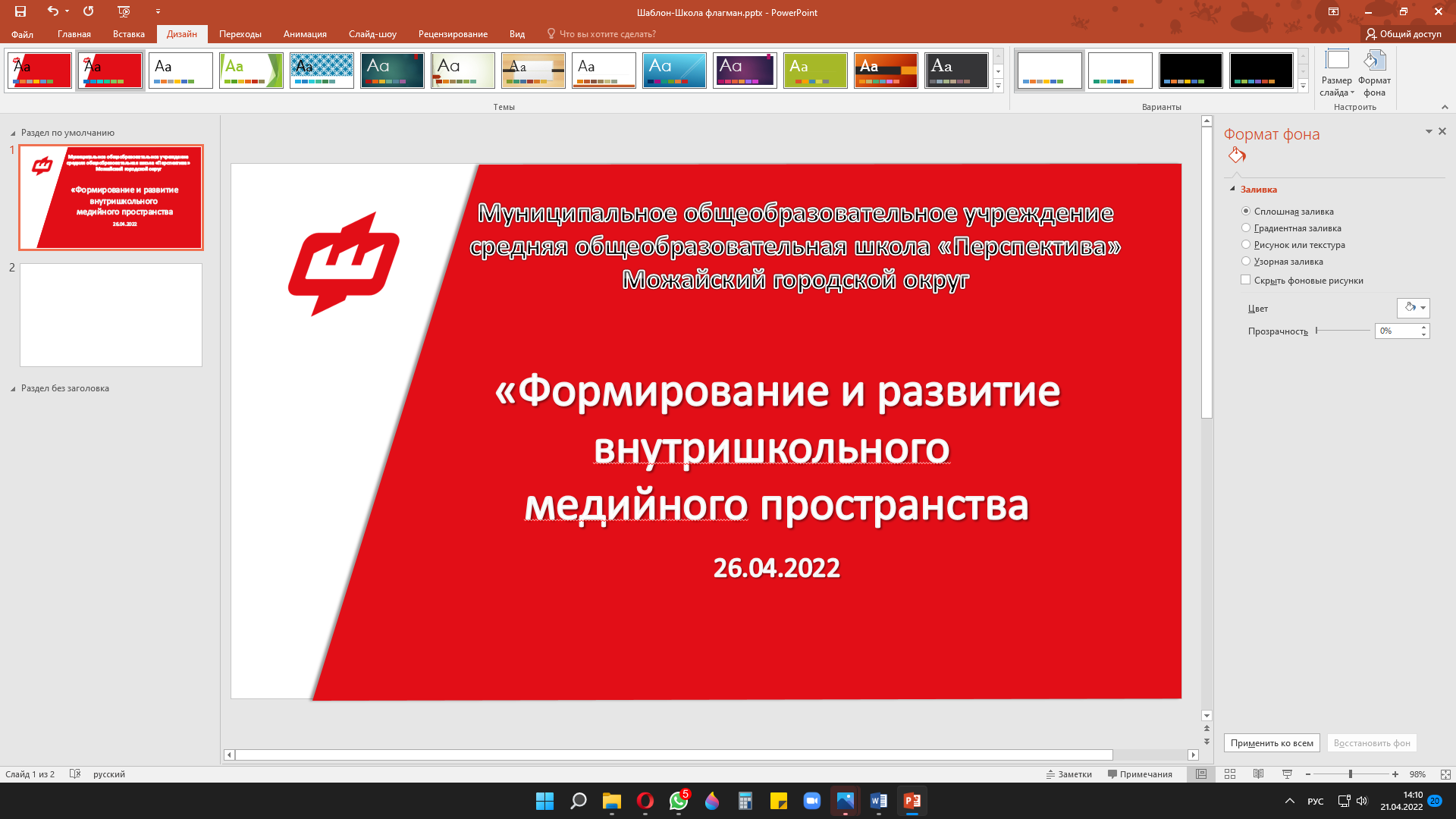 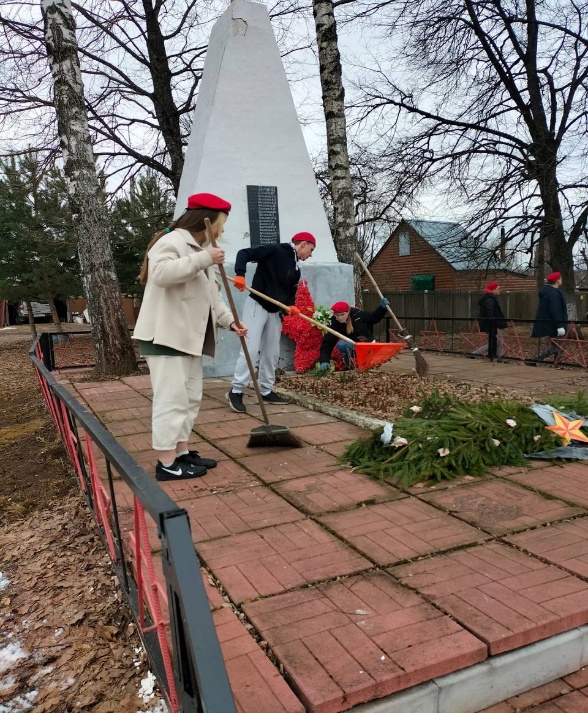 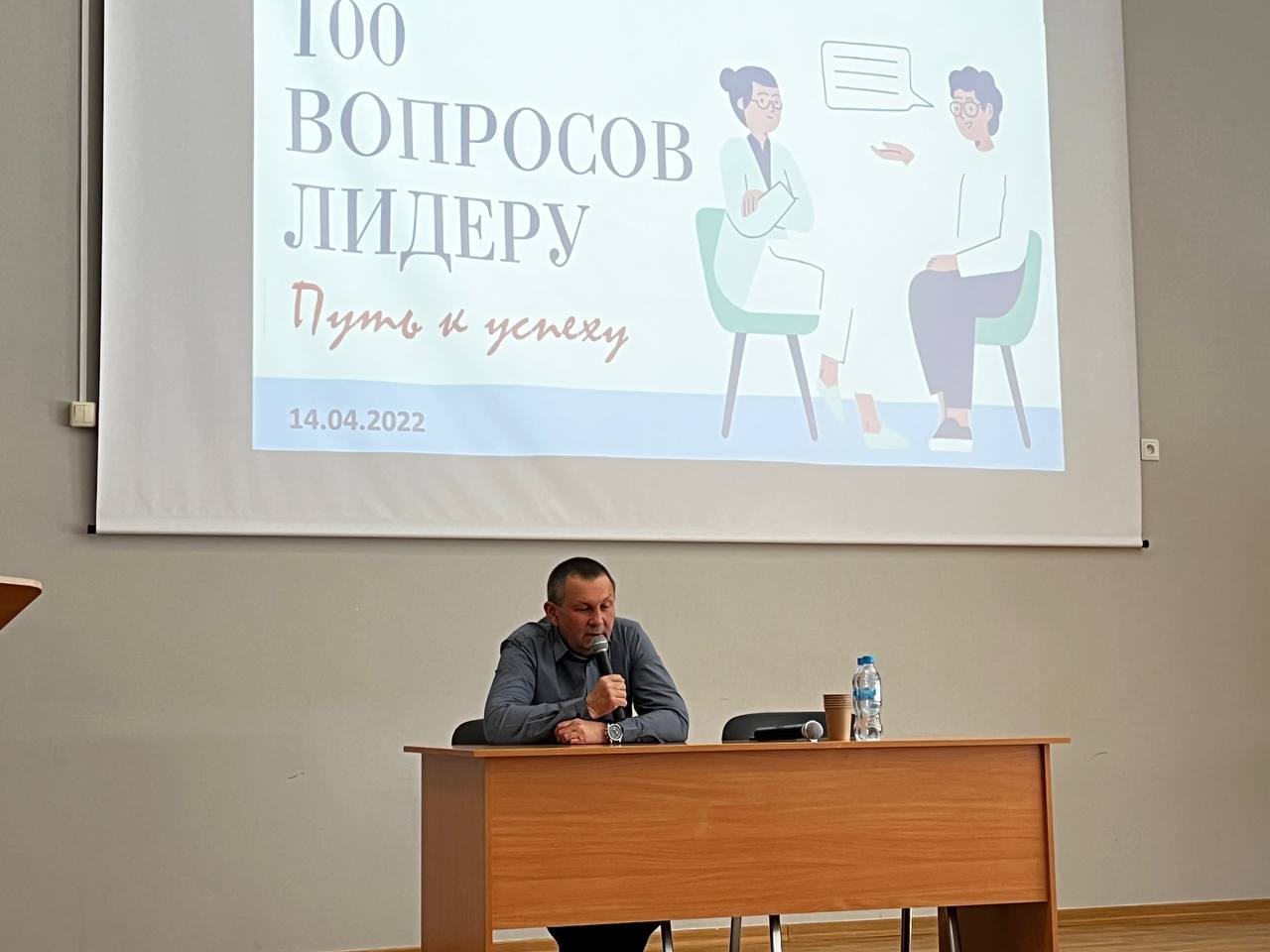 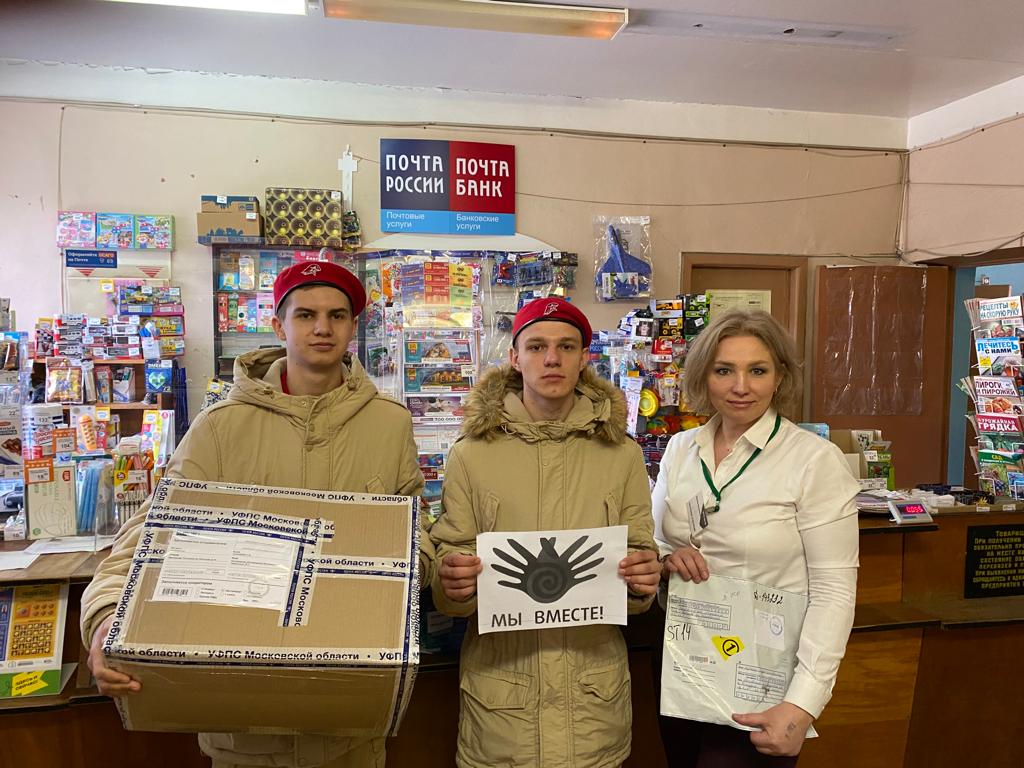 Социально-
Культурное
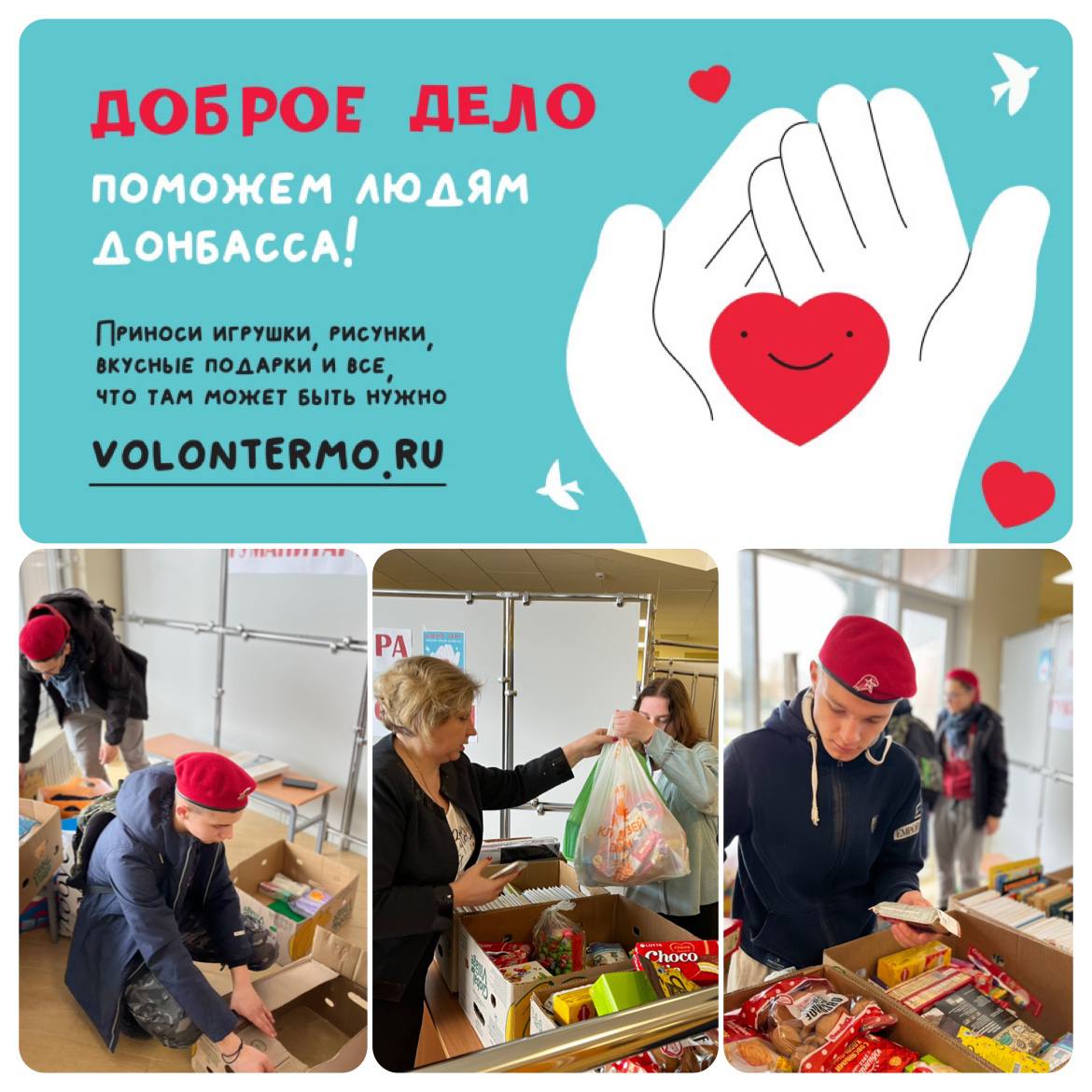 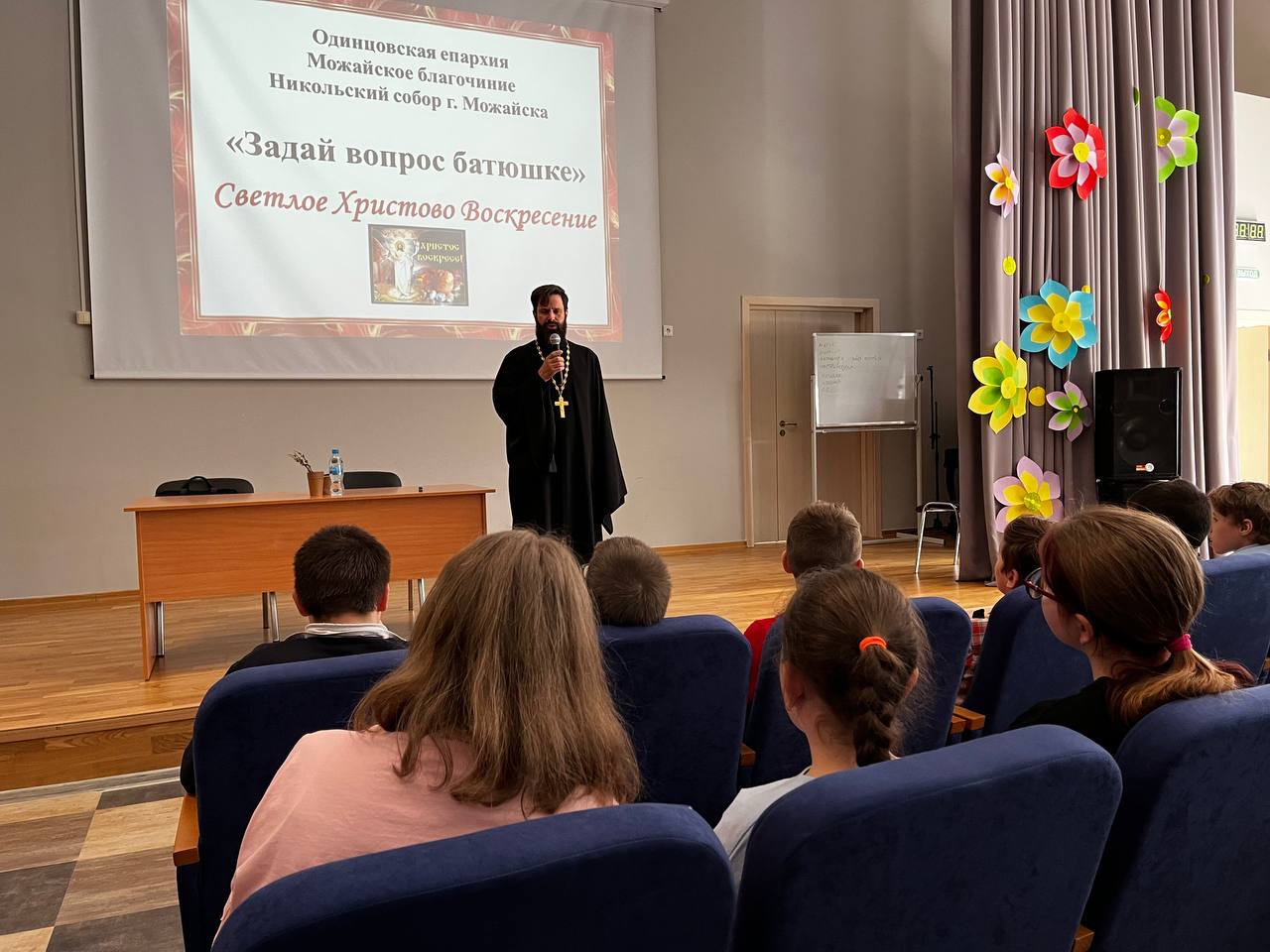 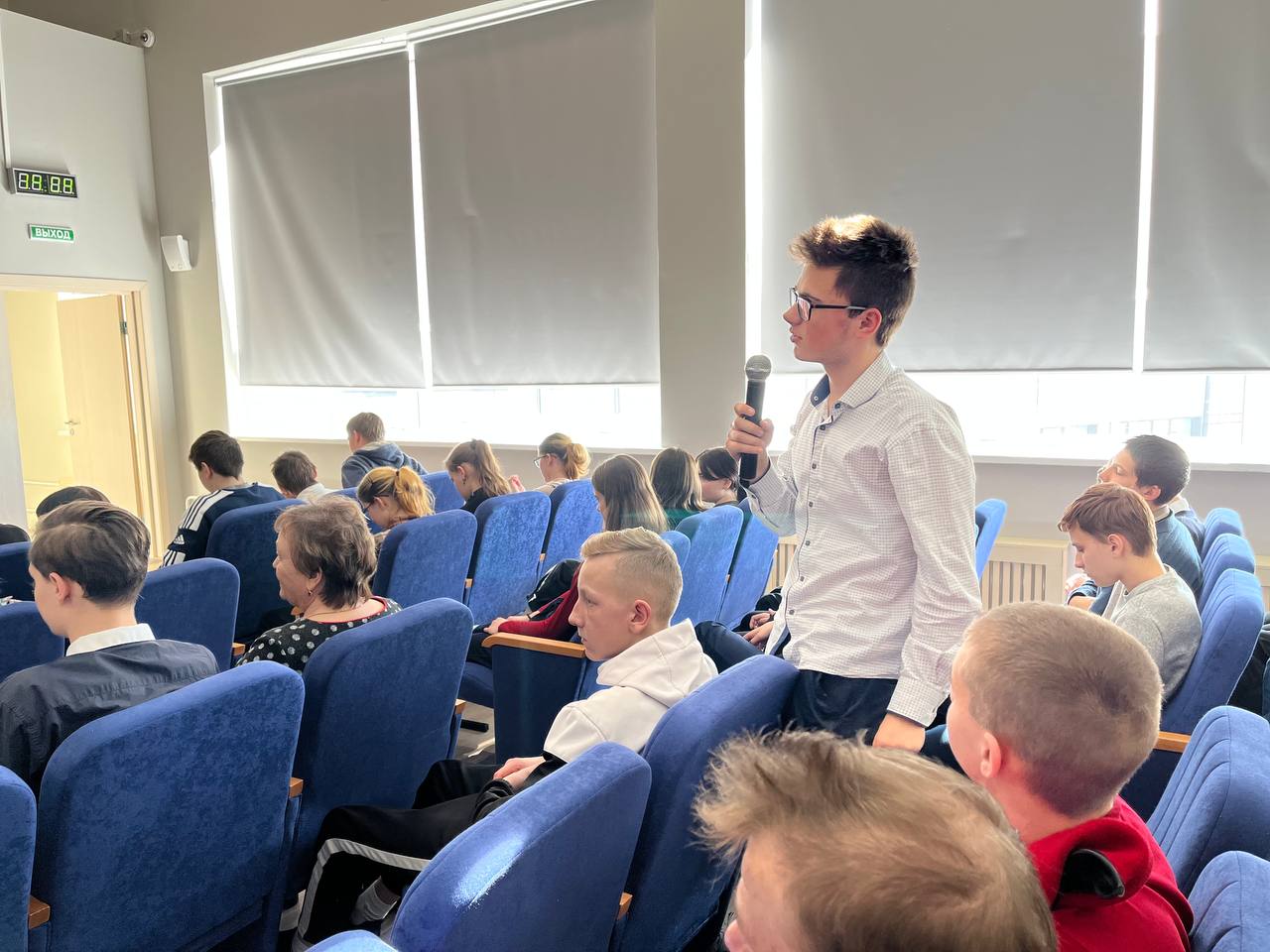 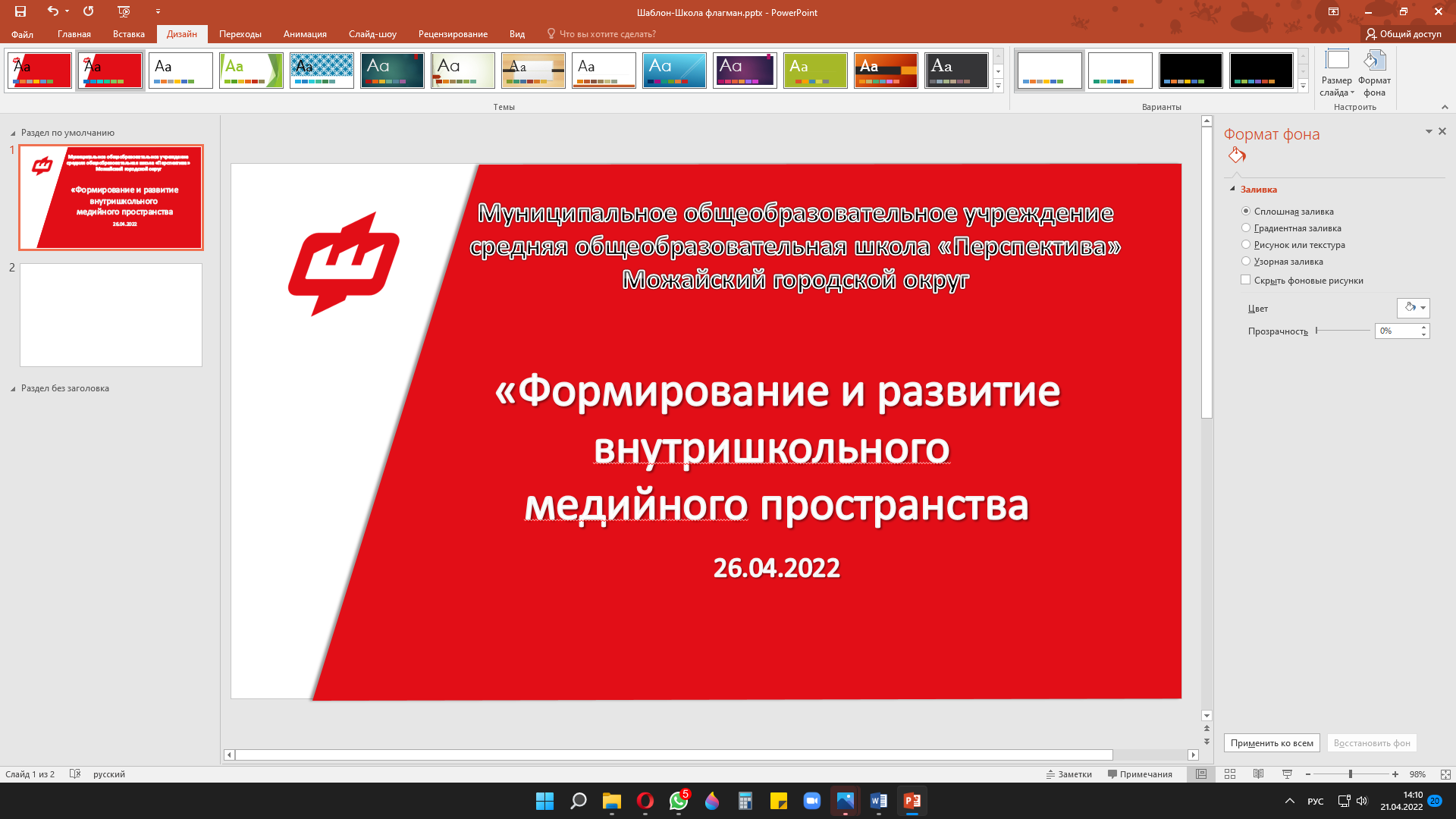 Социально – Культурное направление
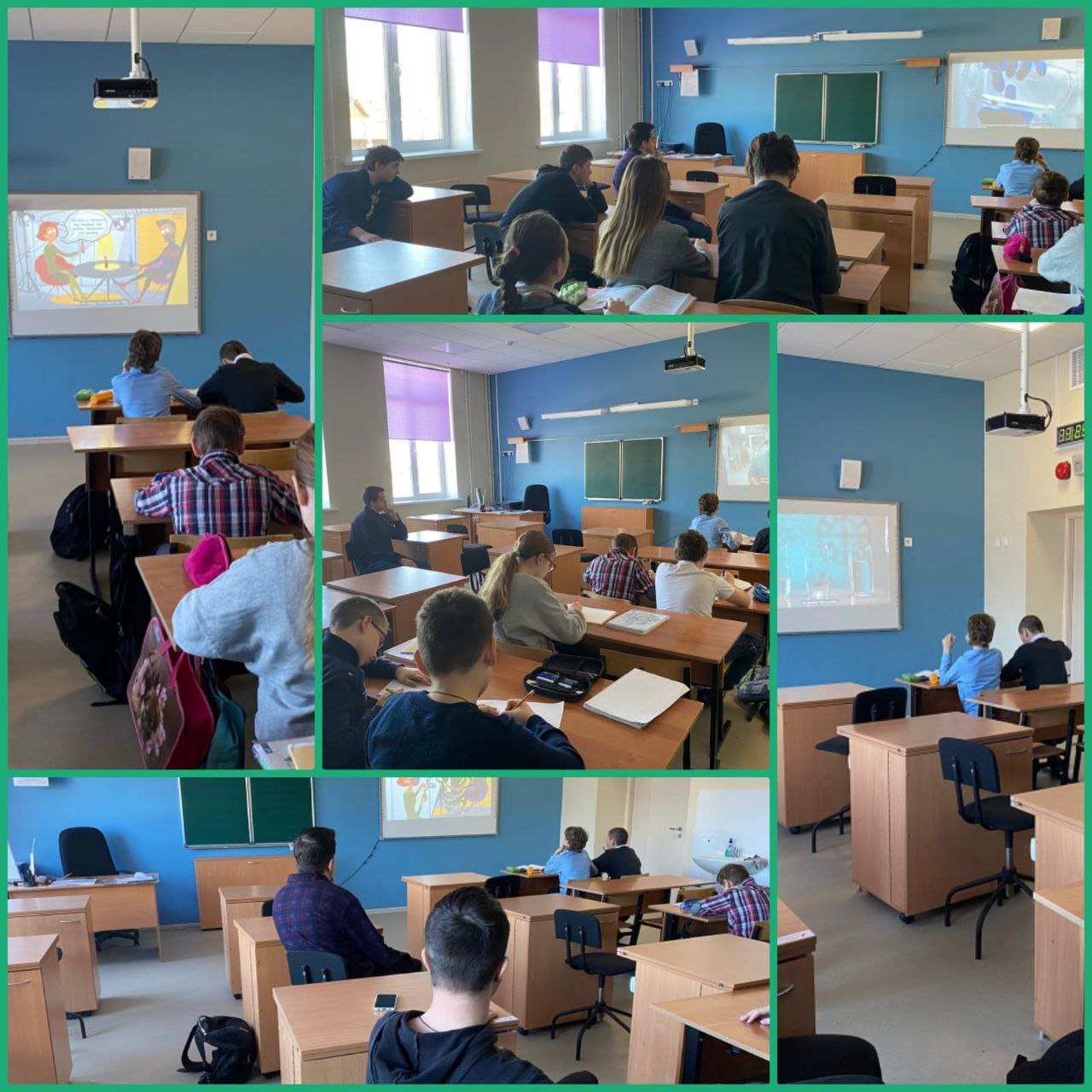 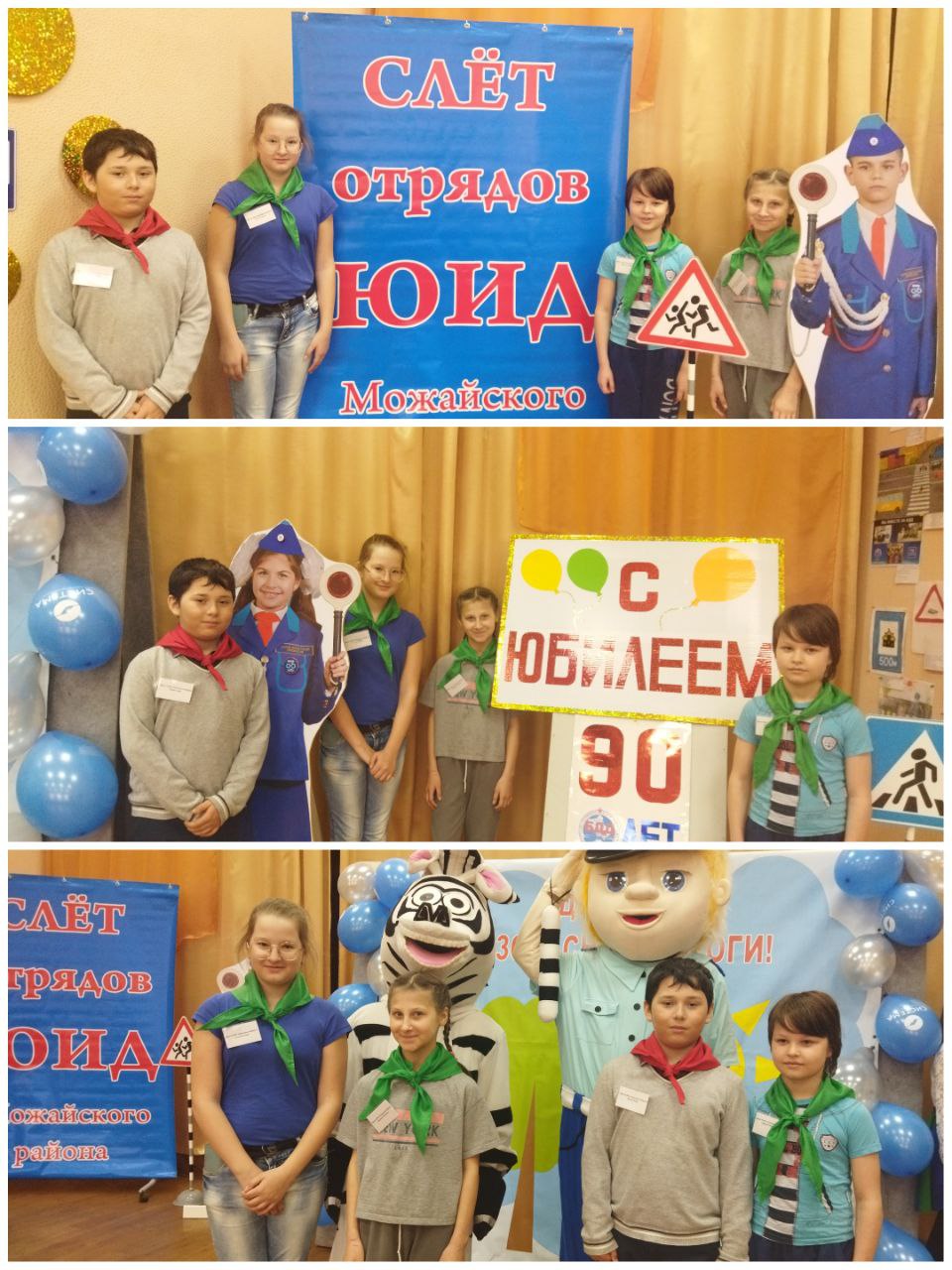 Социально-
Культурное
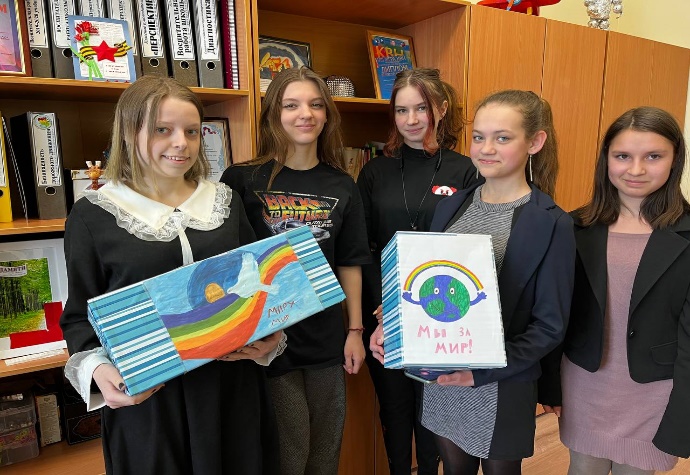 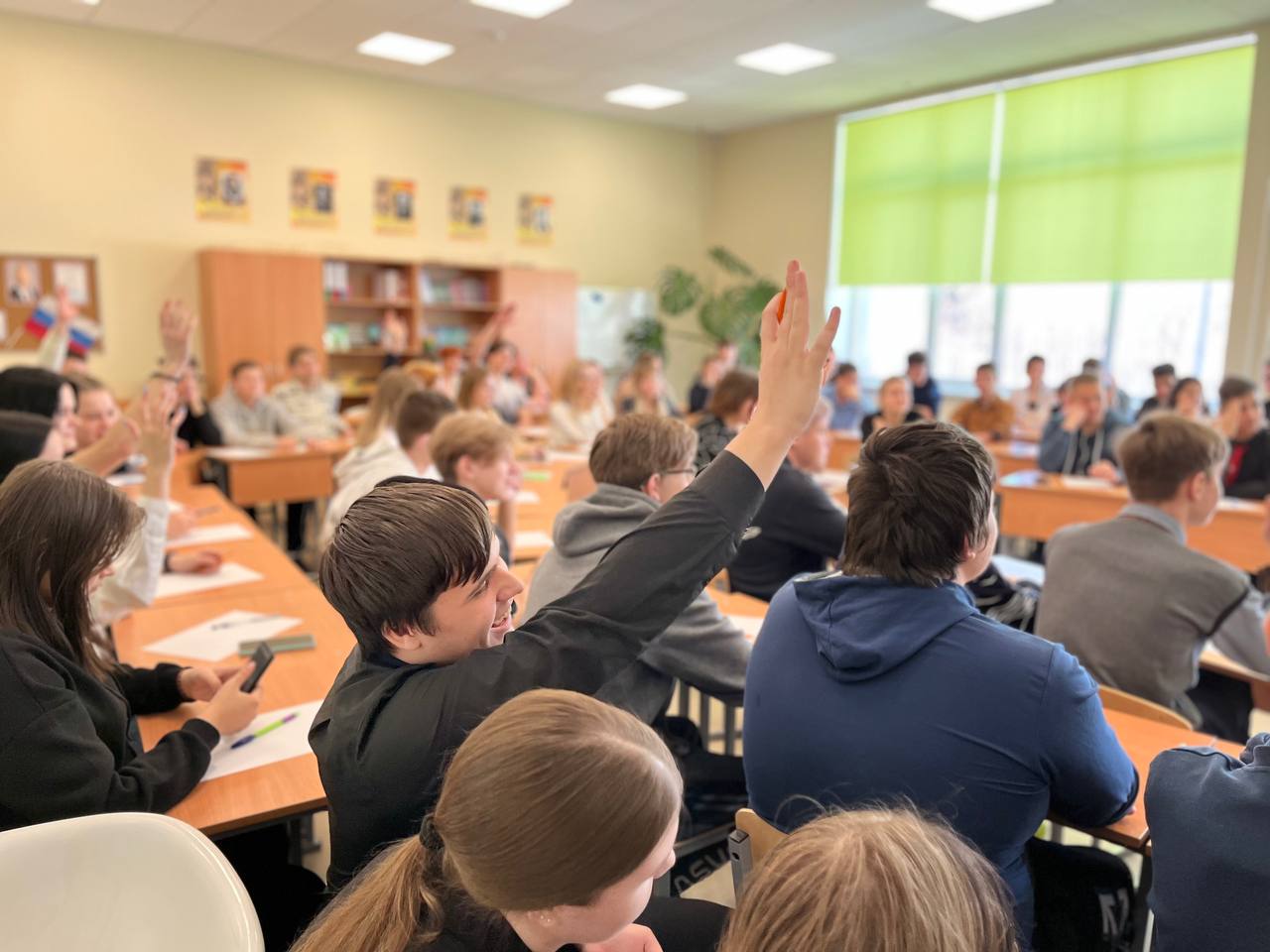 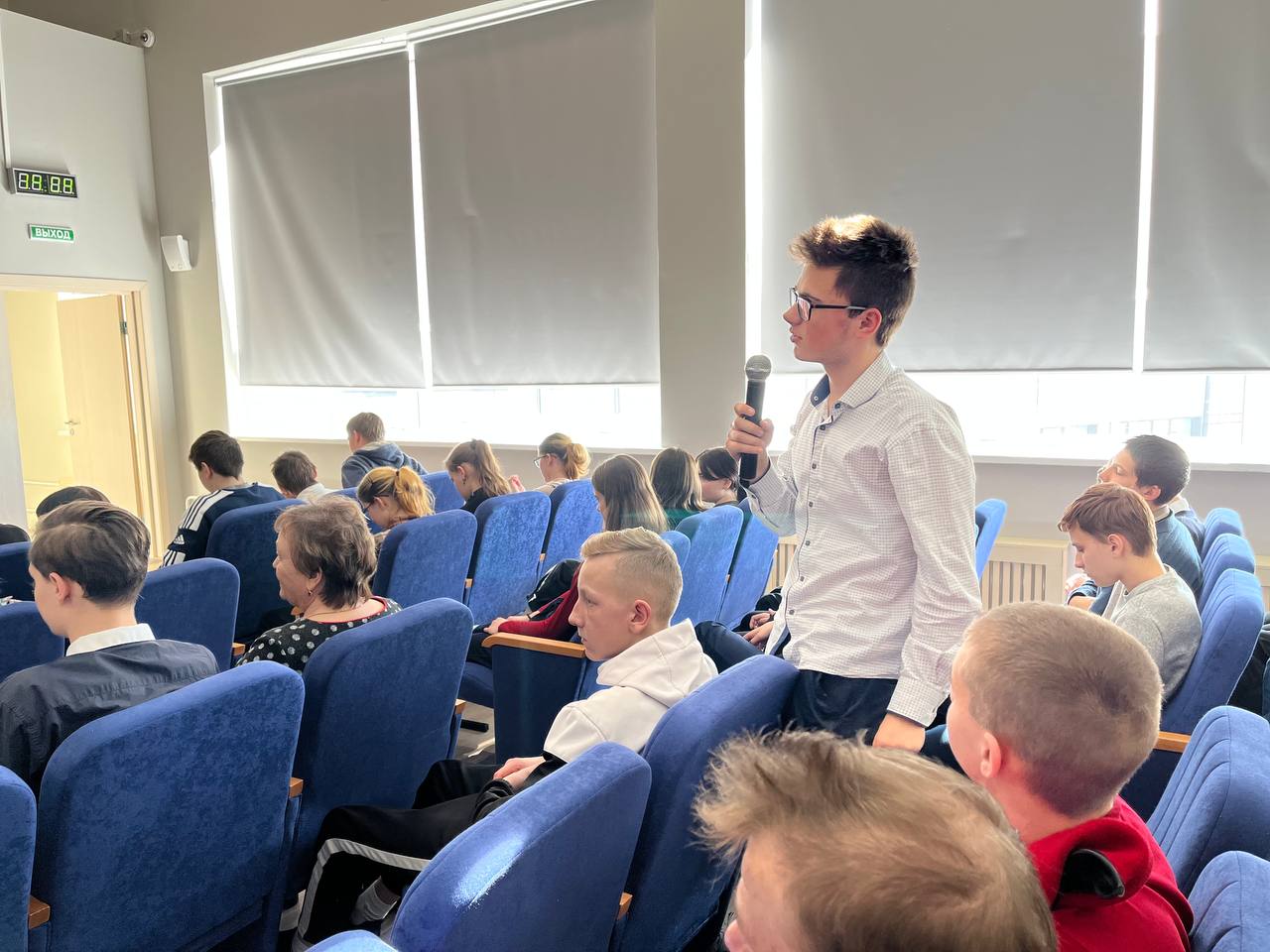 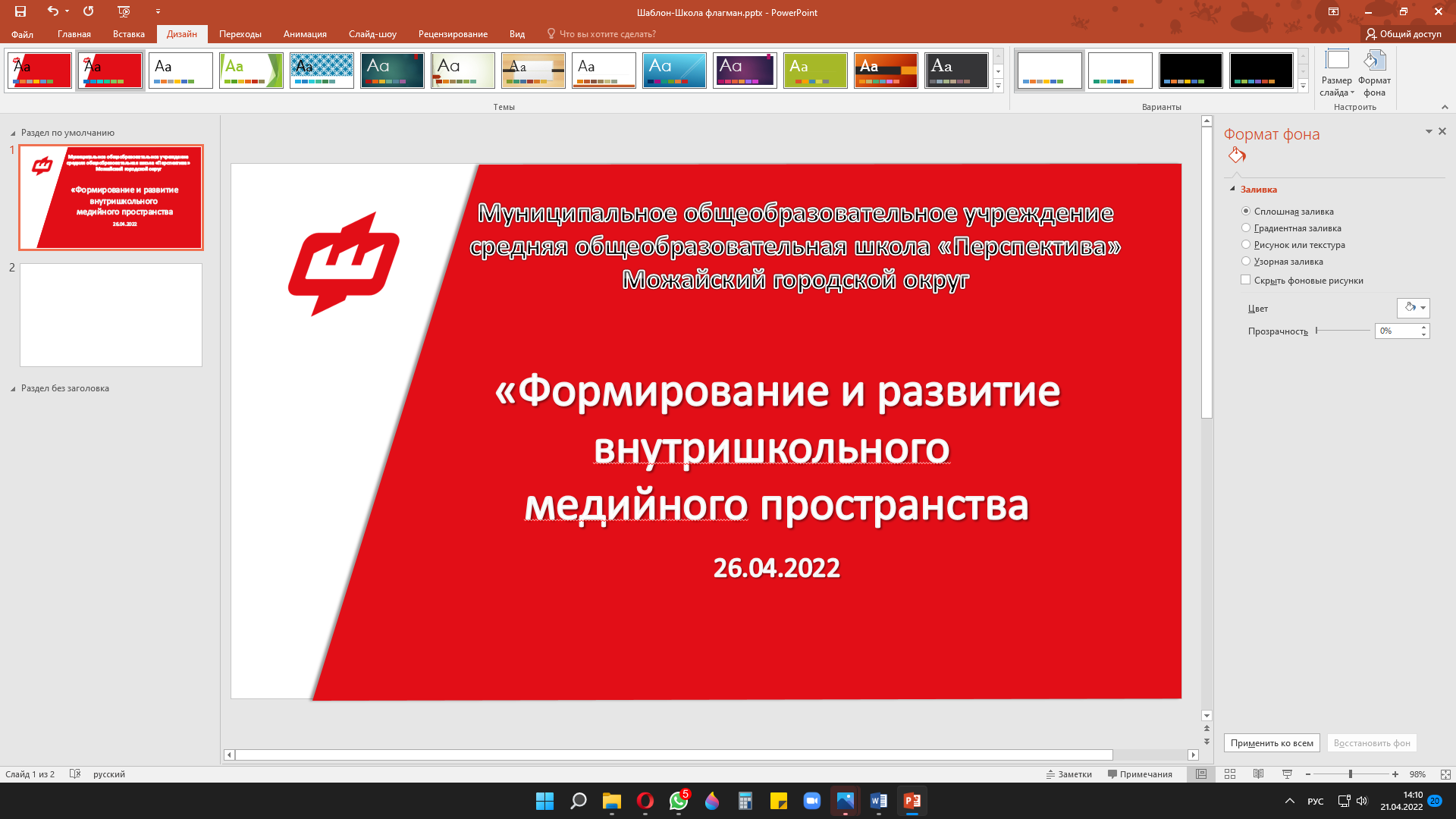 Социально – Культурное направление
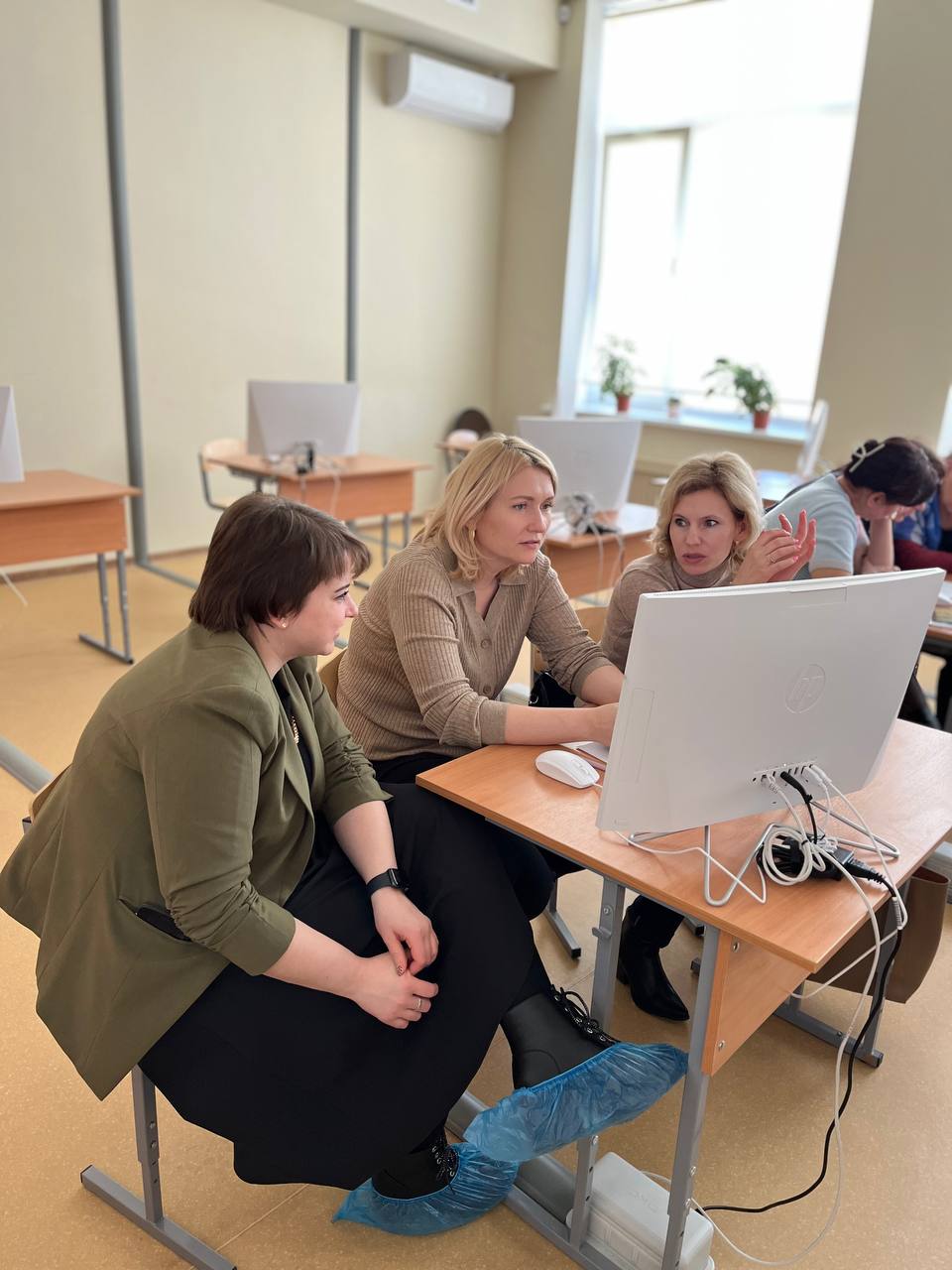 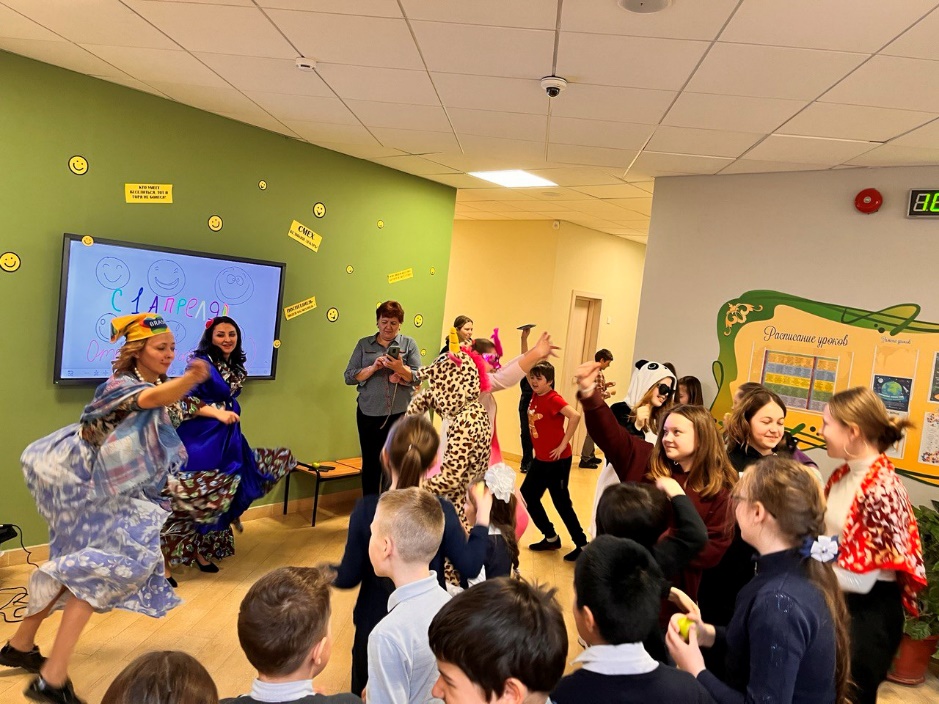 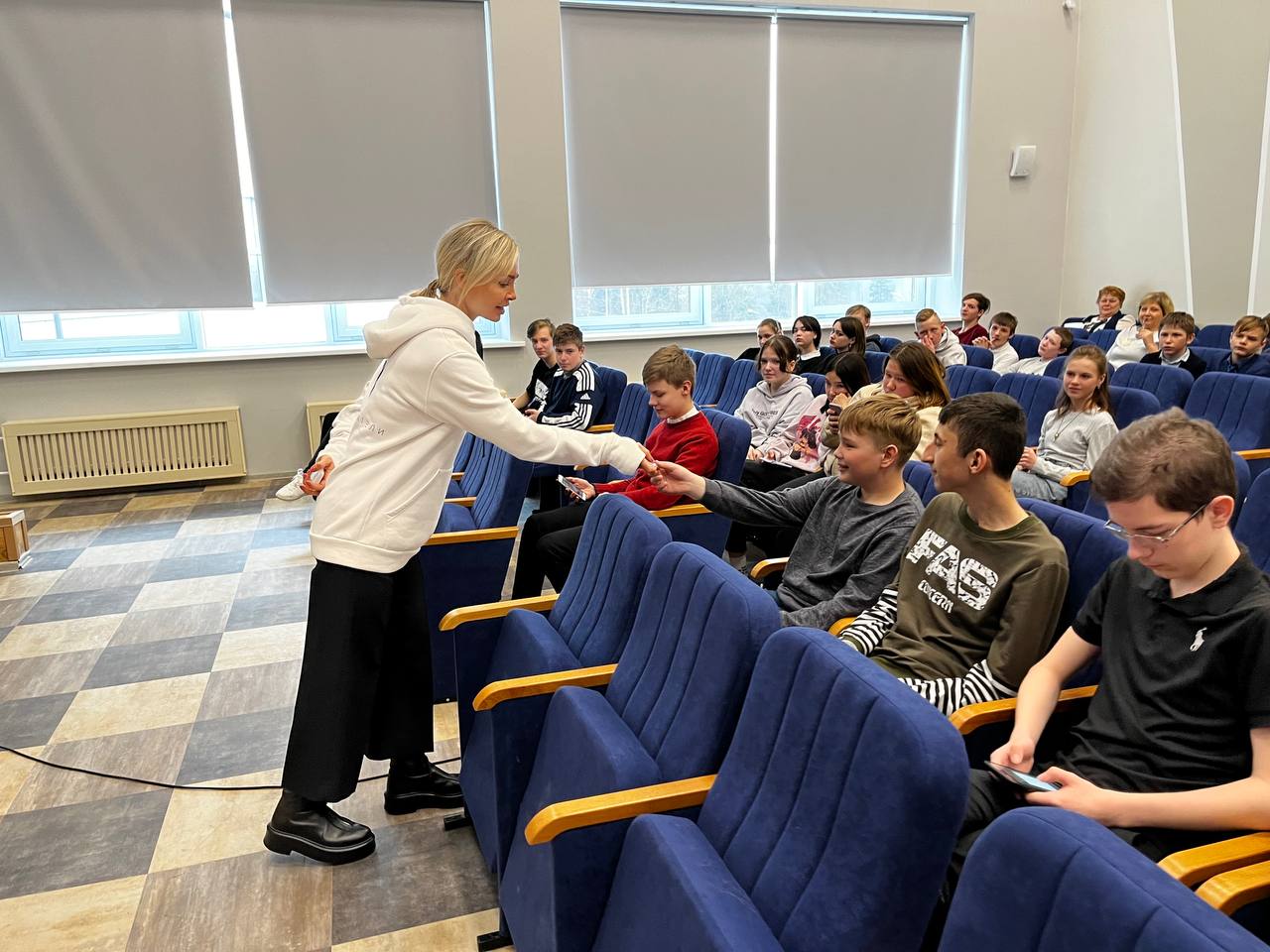 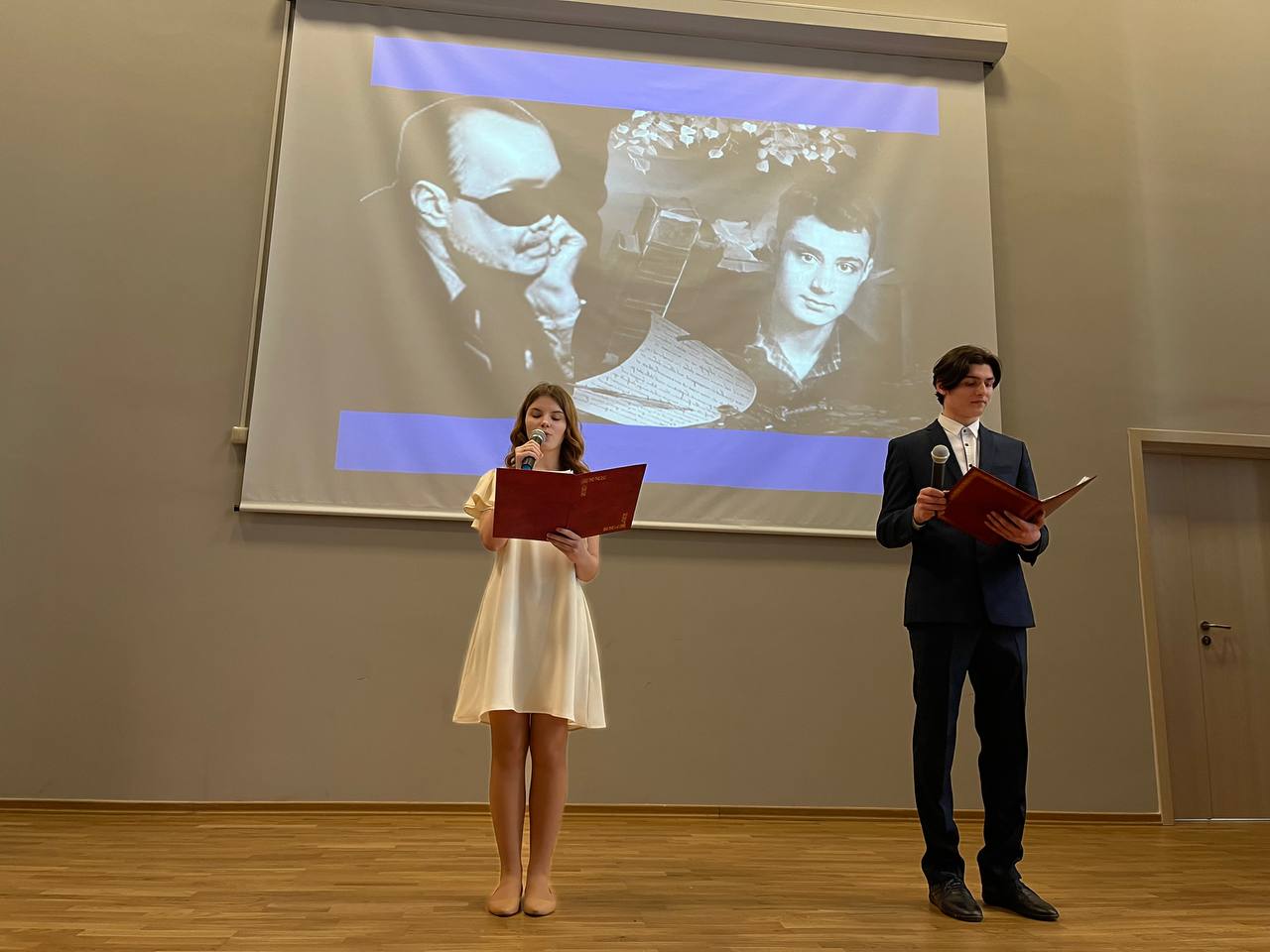 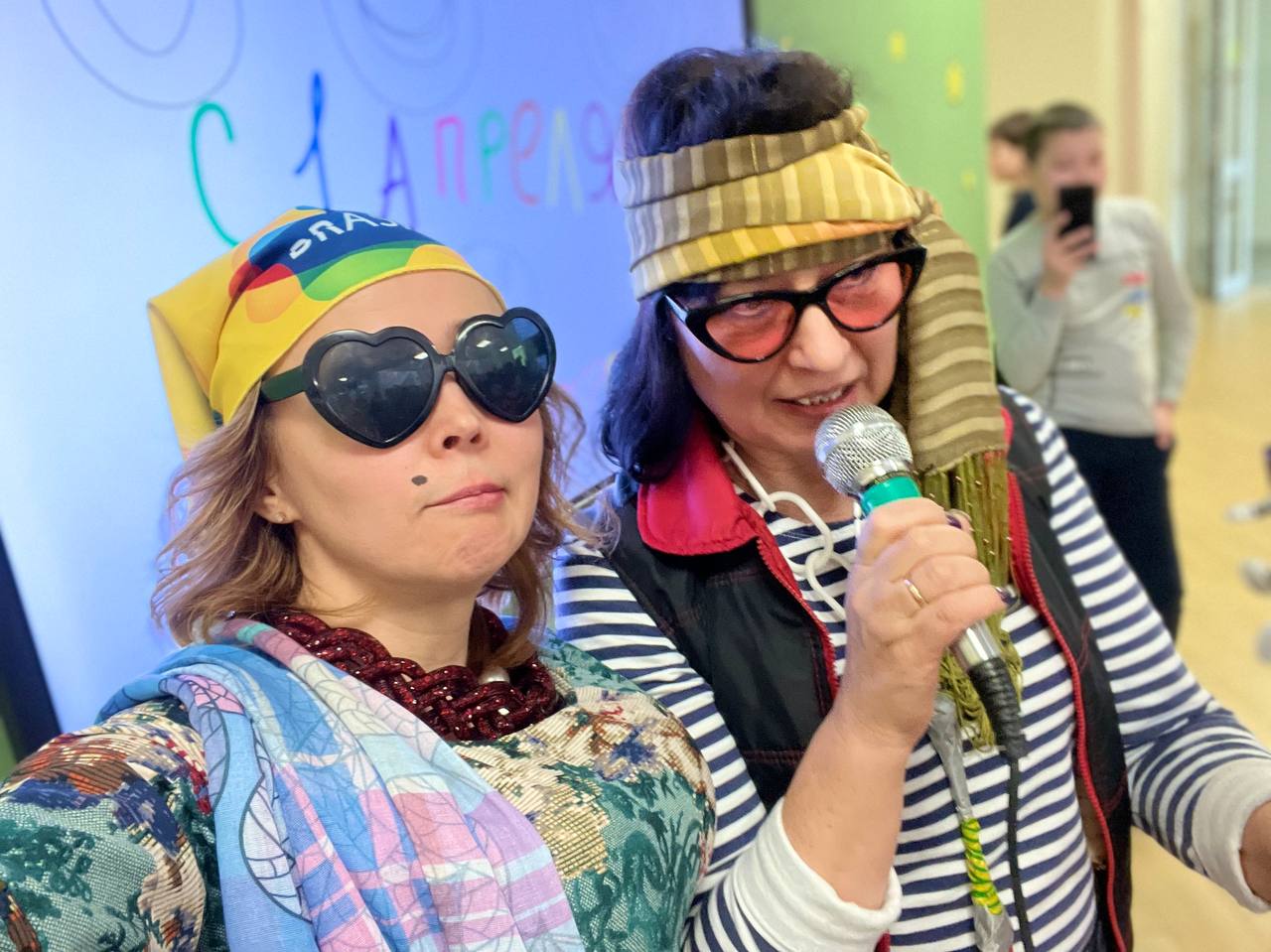 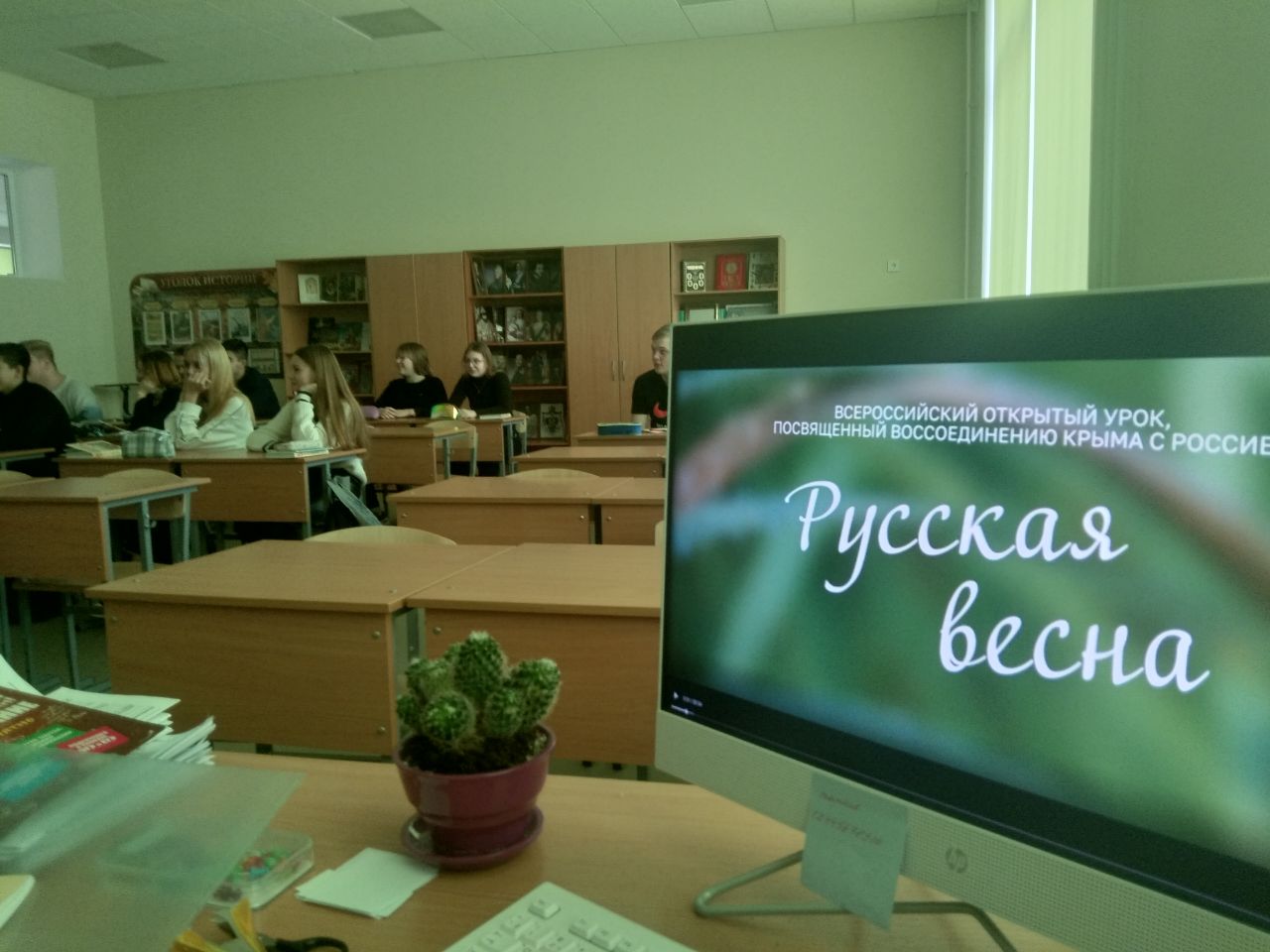 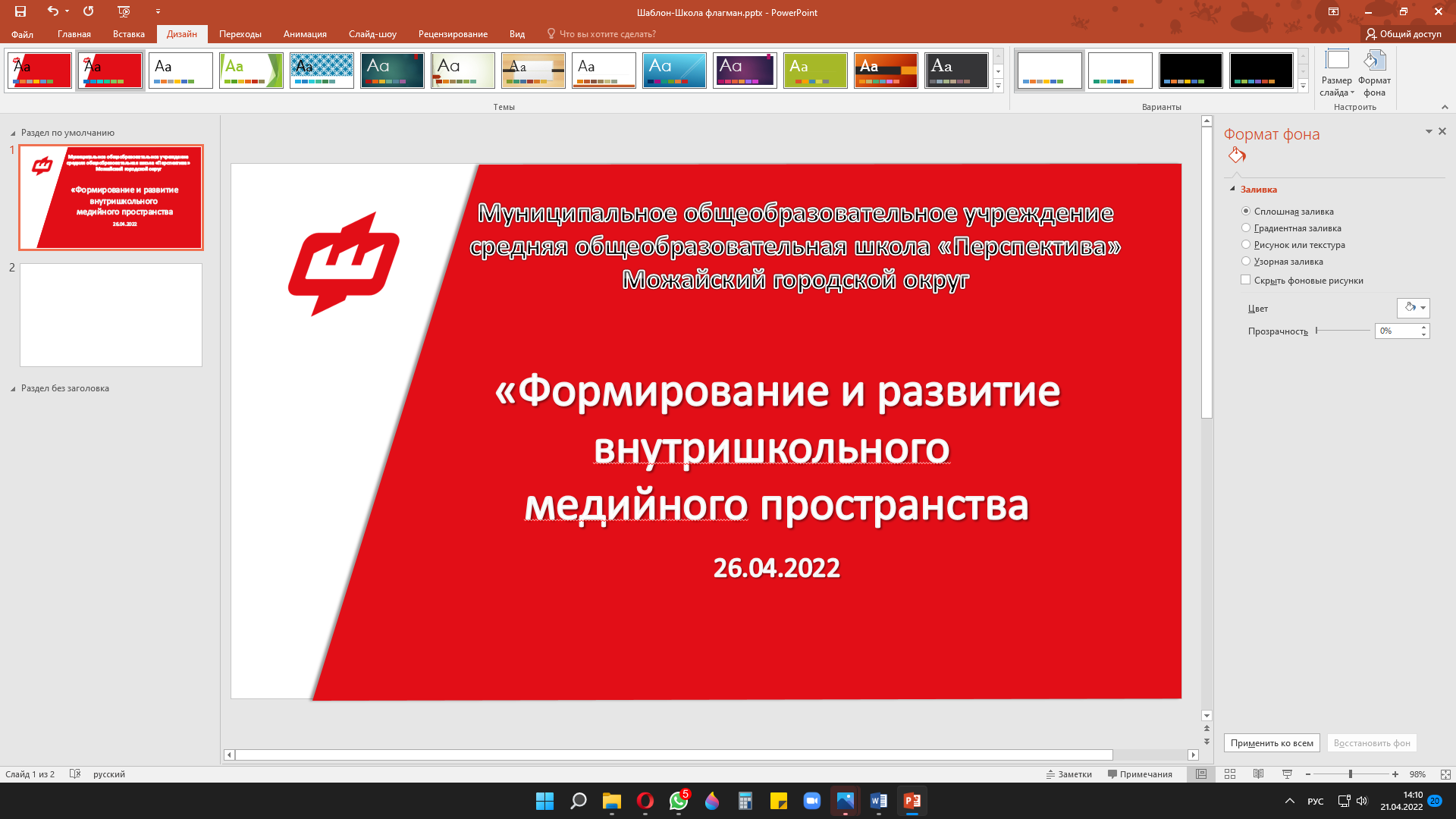 Патриотическое направление
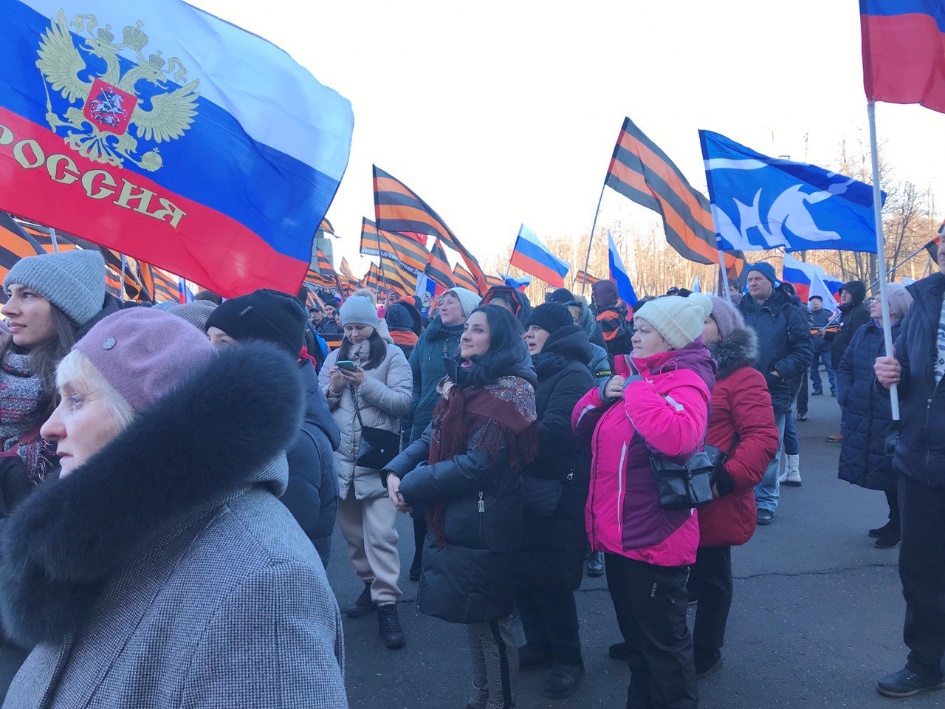 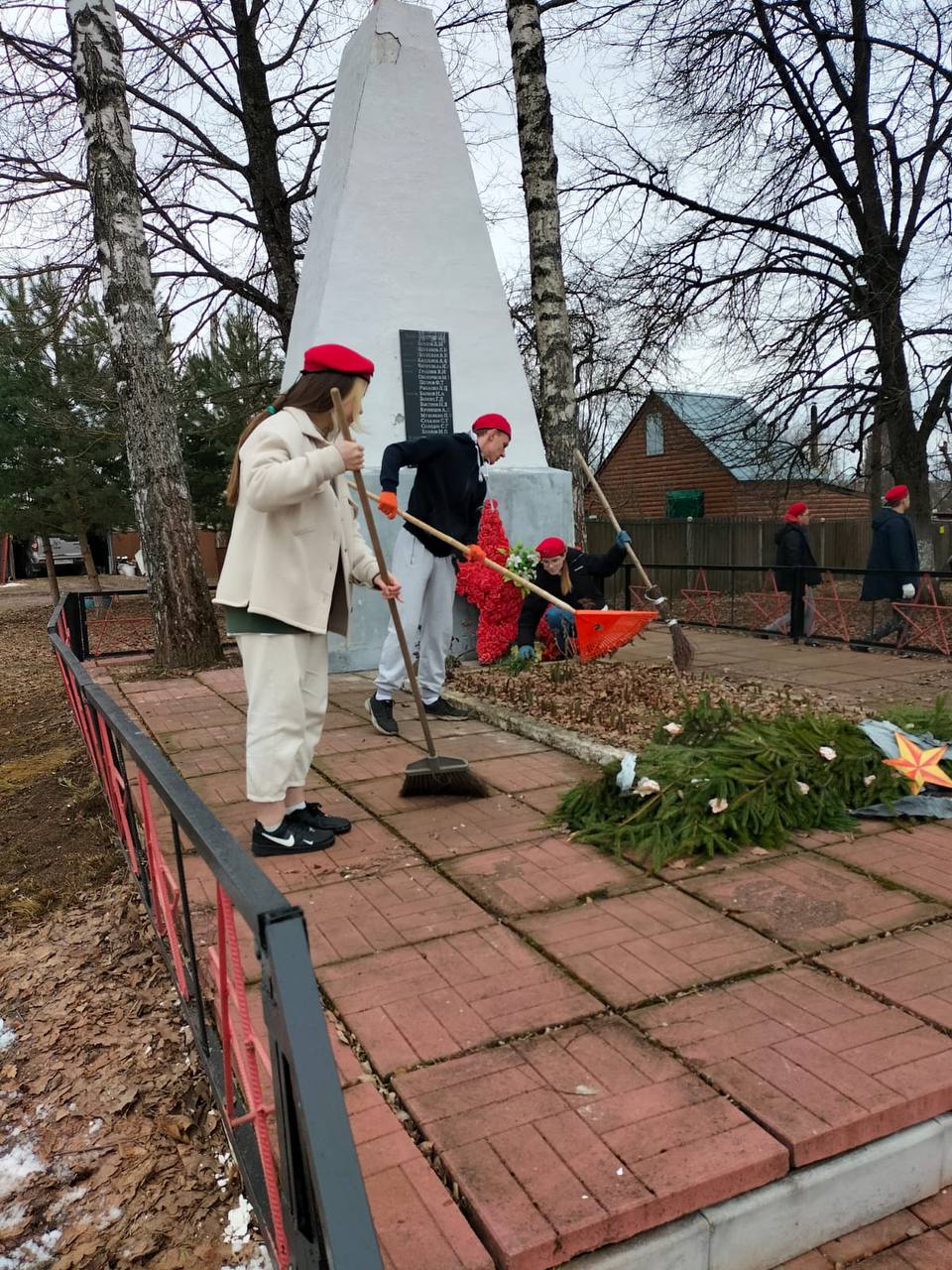 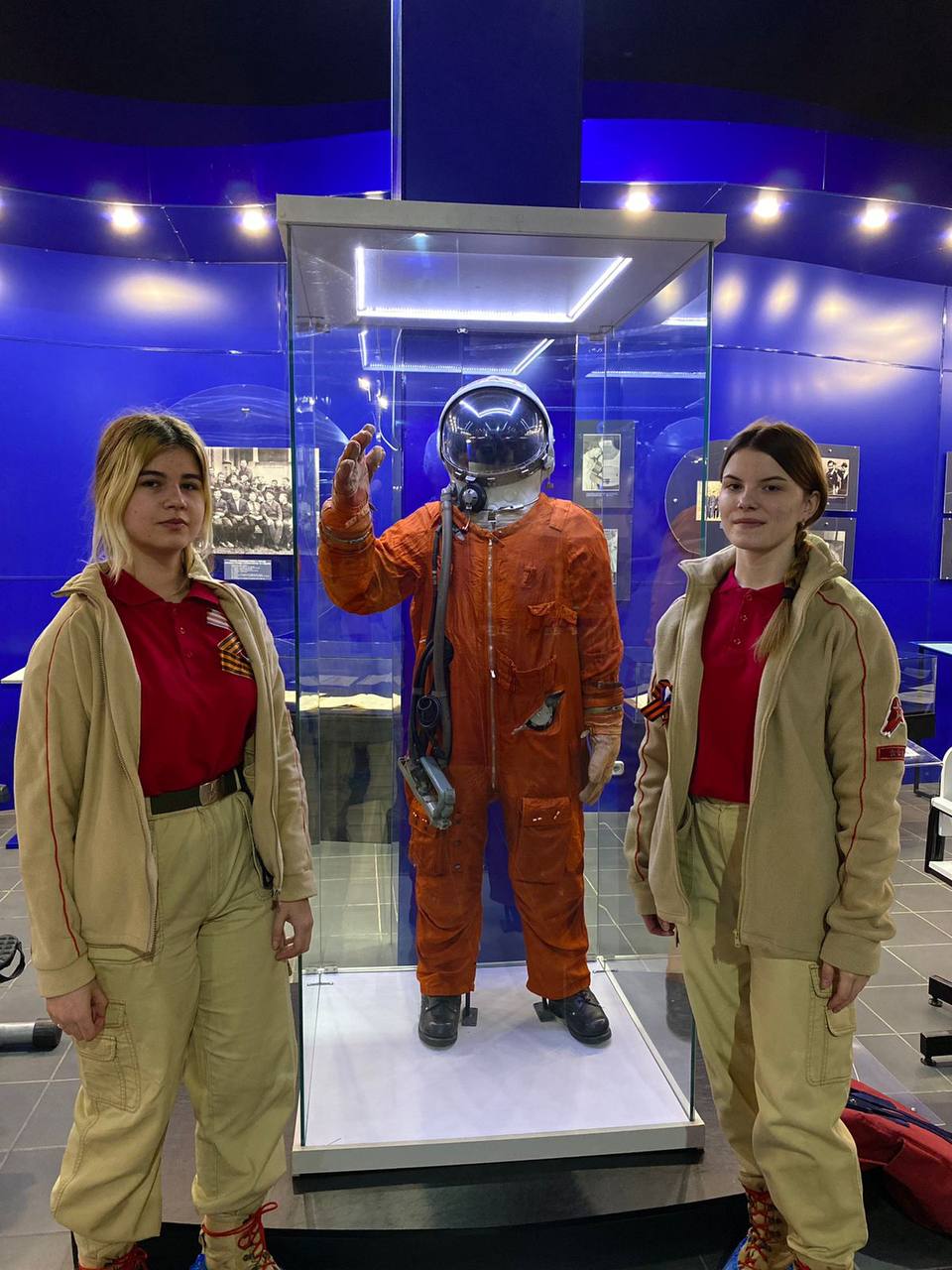 Социально-
Культурное
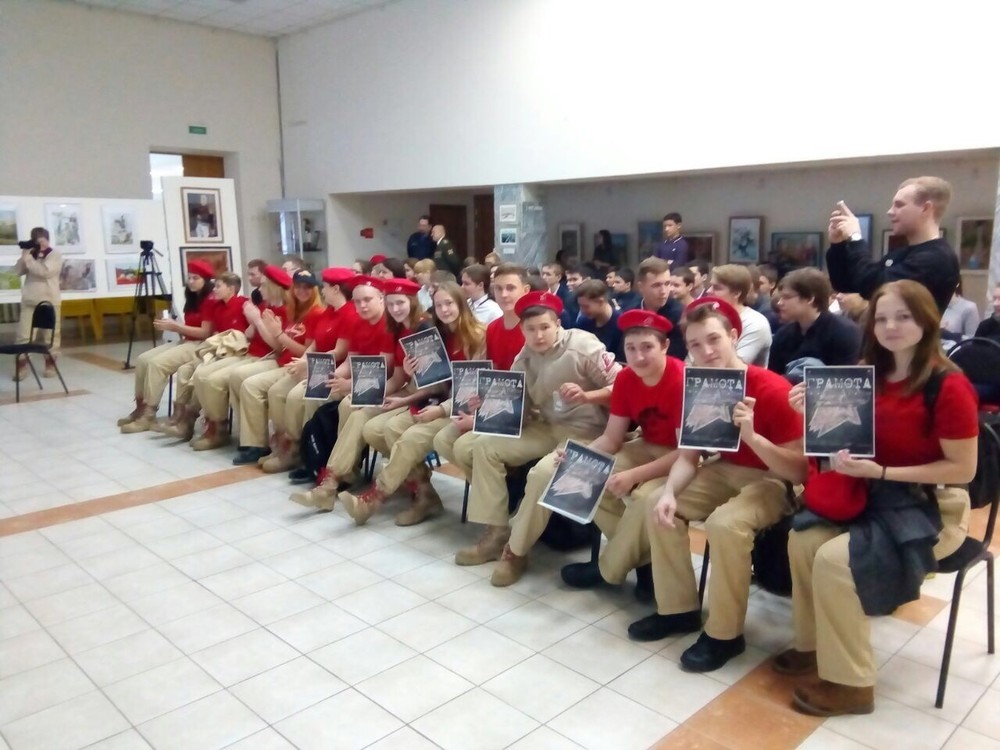 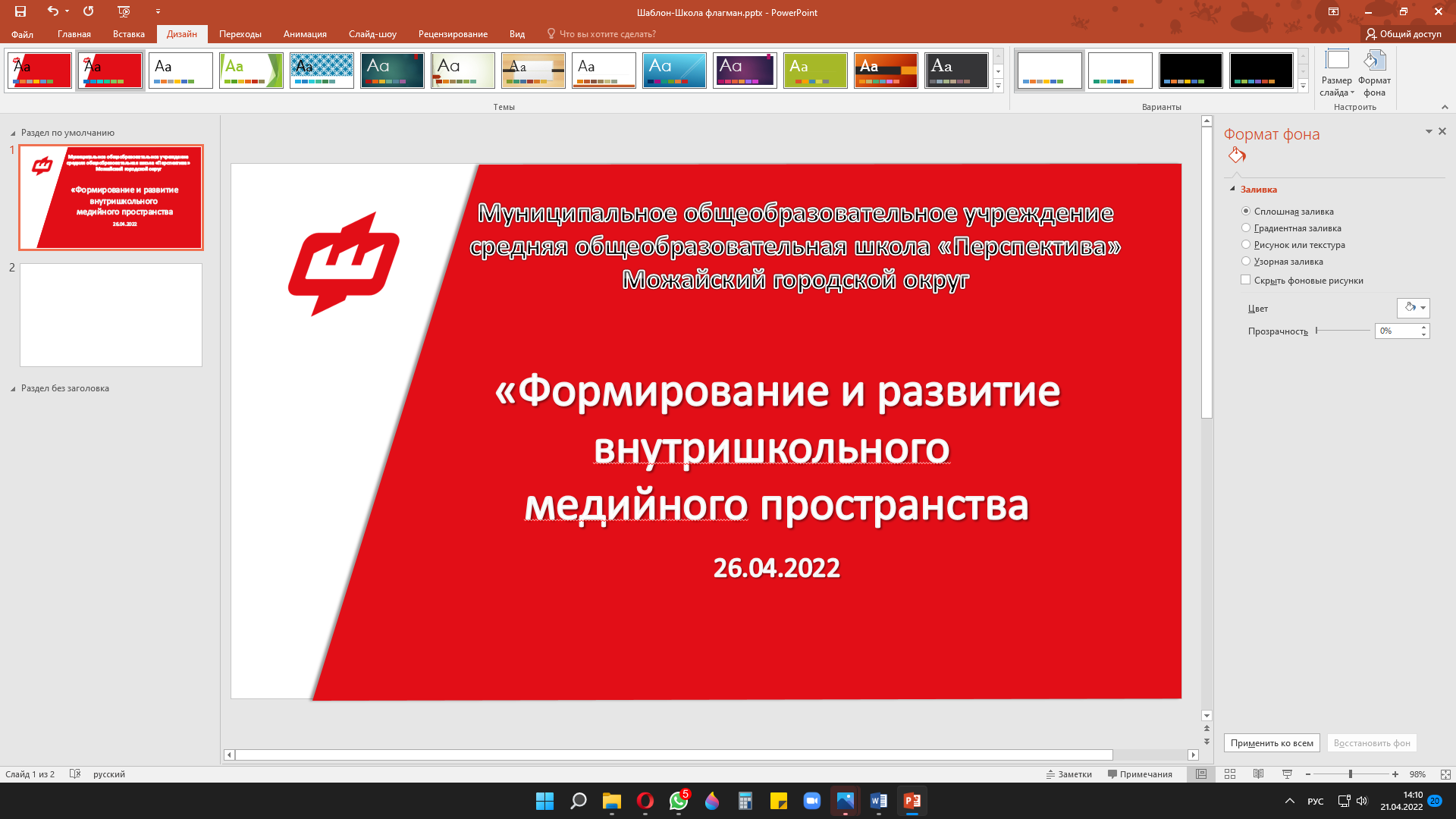 Спортивное направление
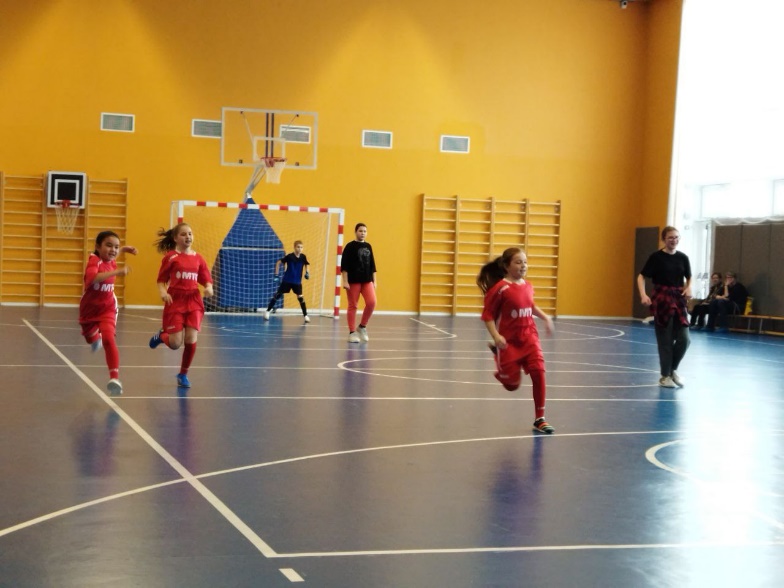 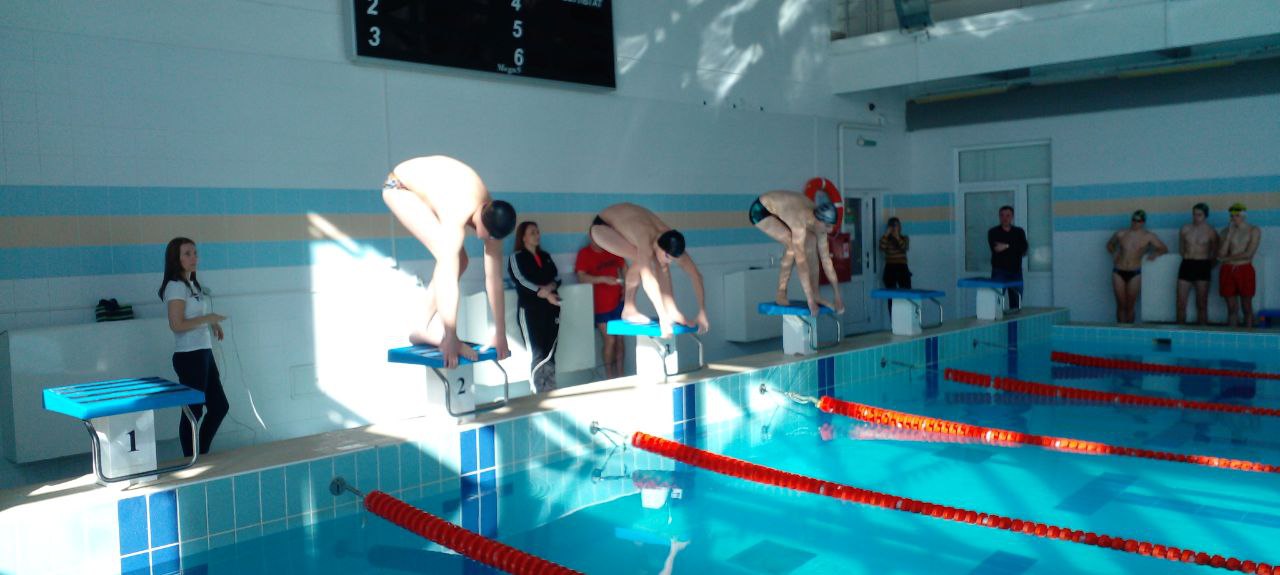 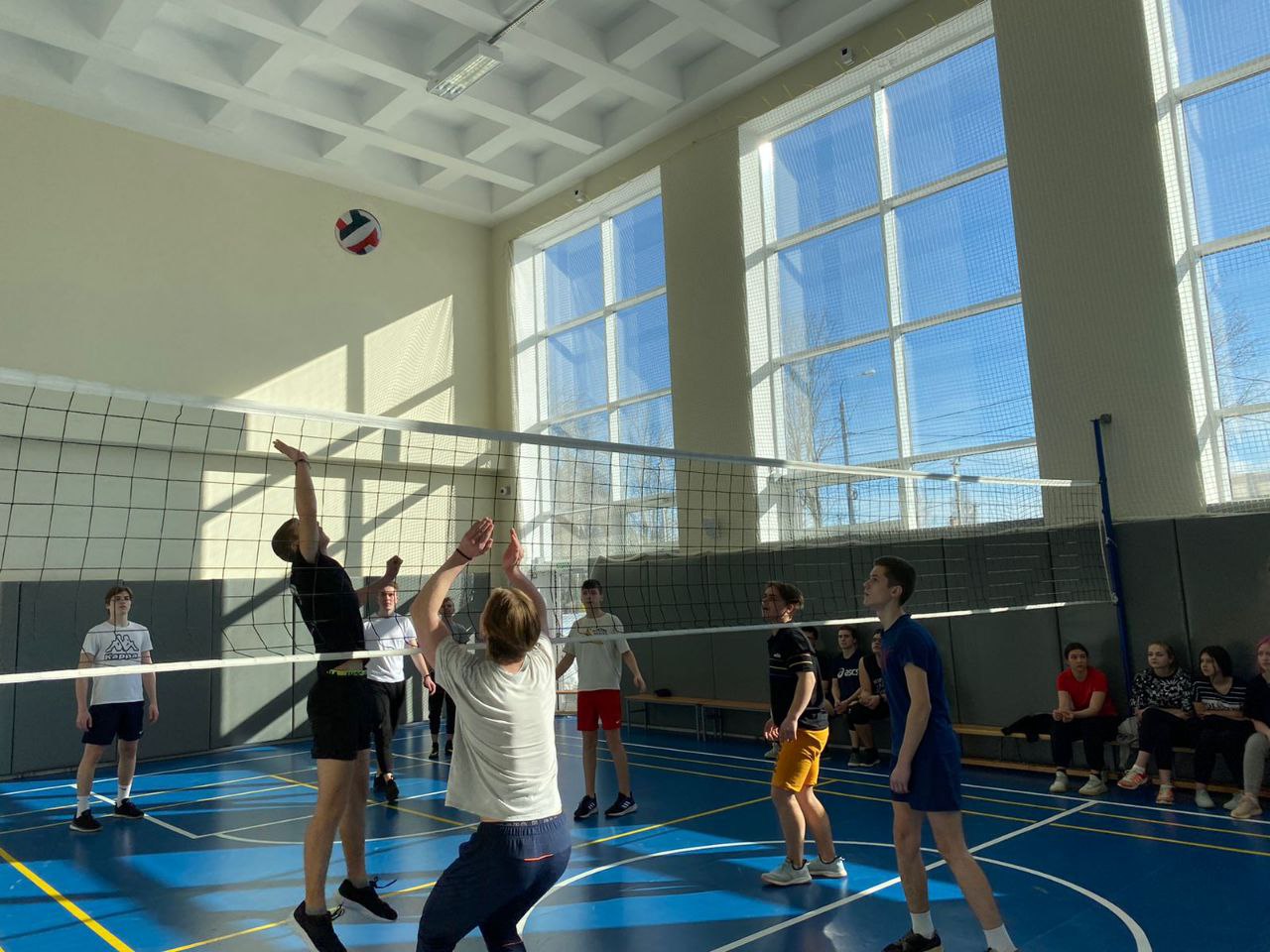 Социально-
Культурное
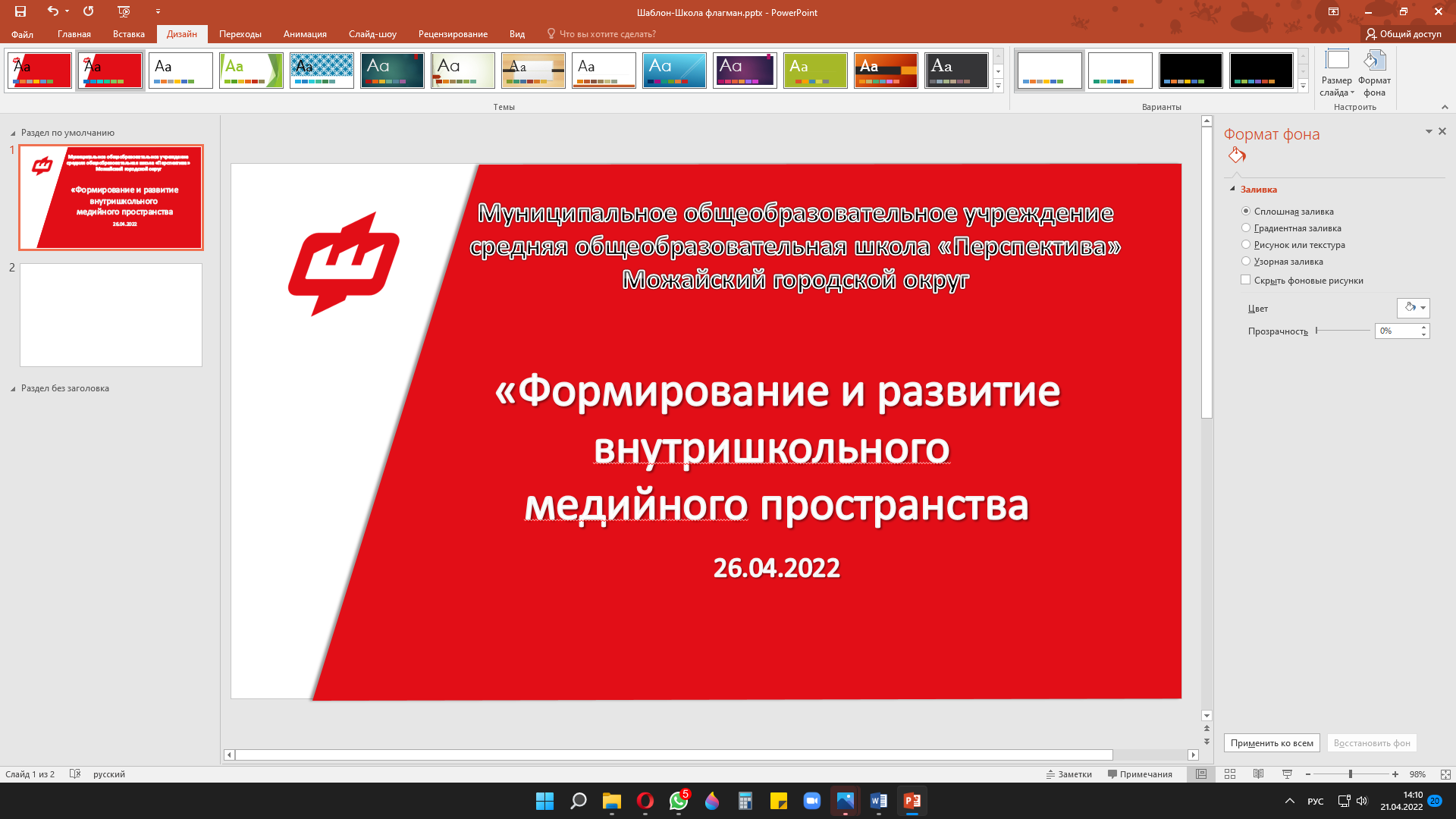 Направление экологическое
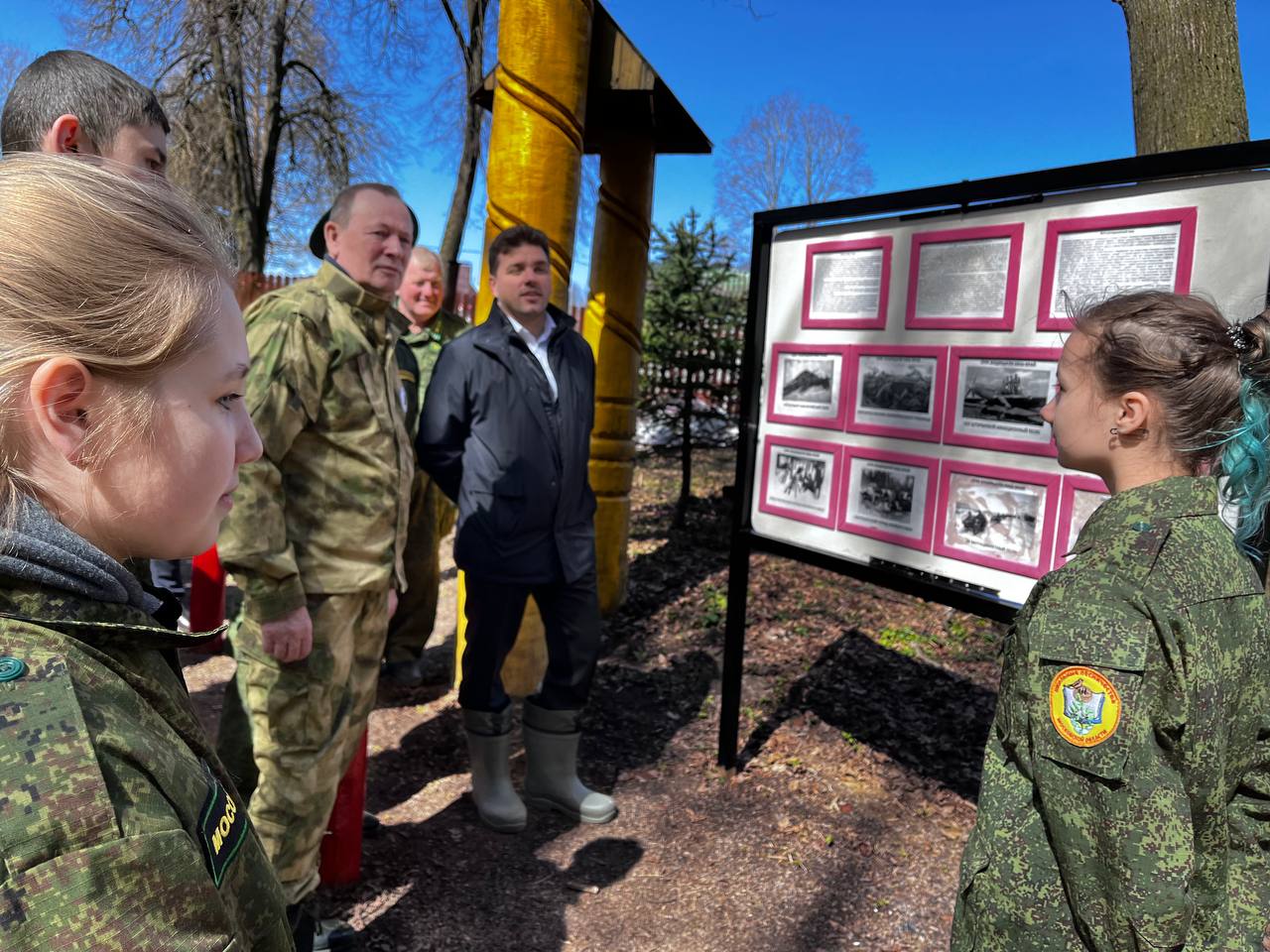 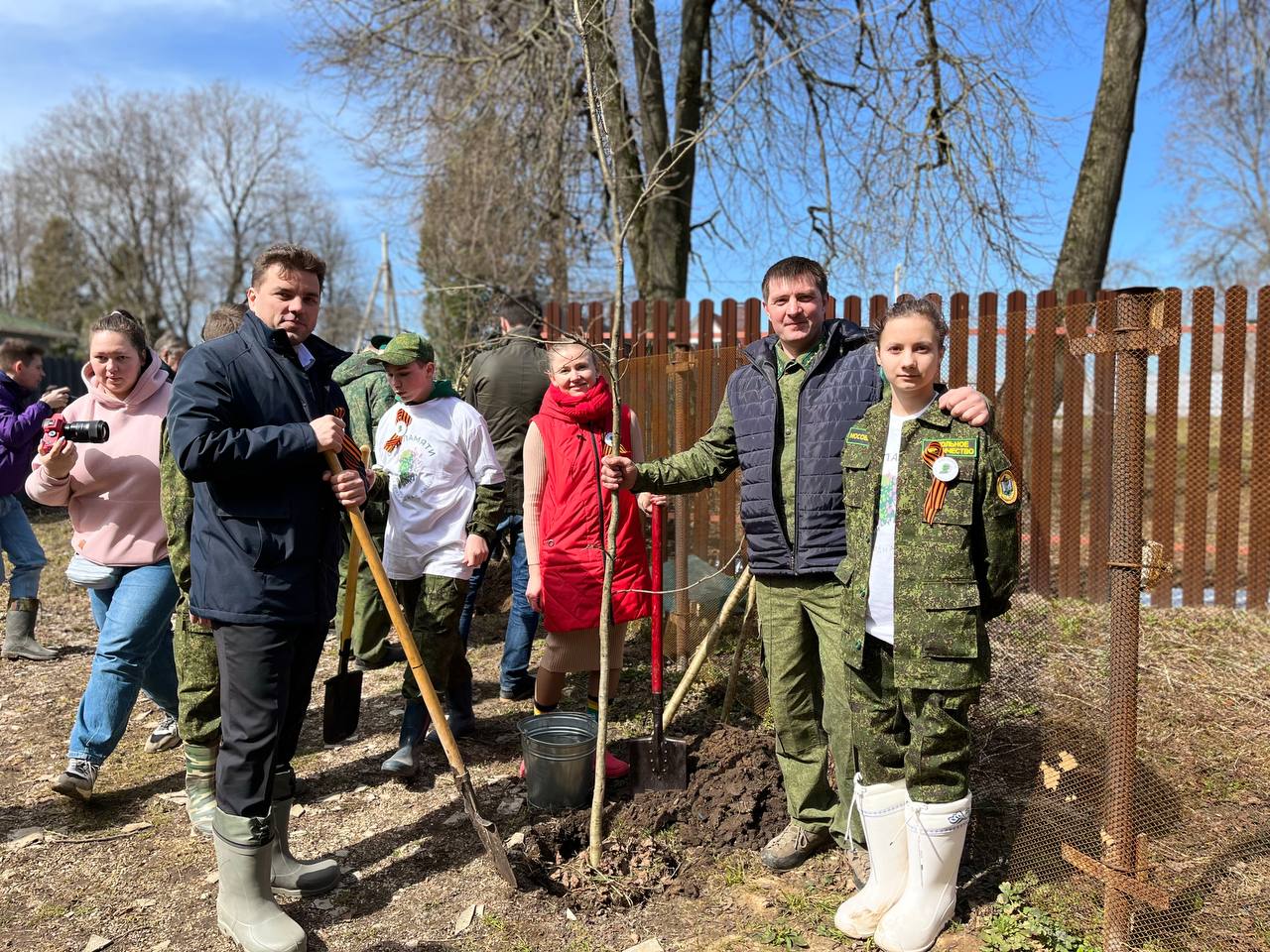 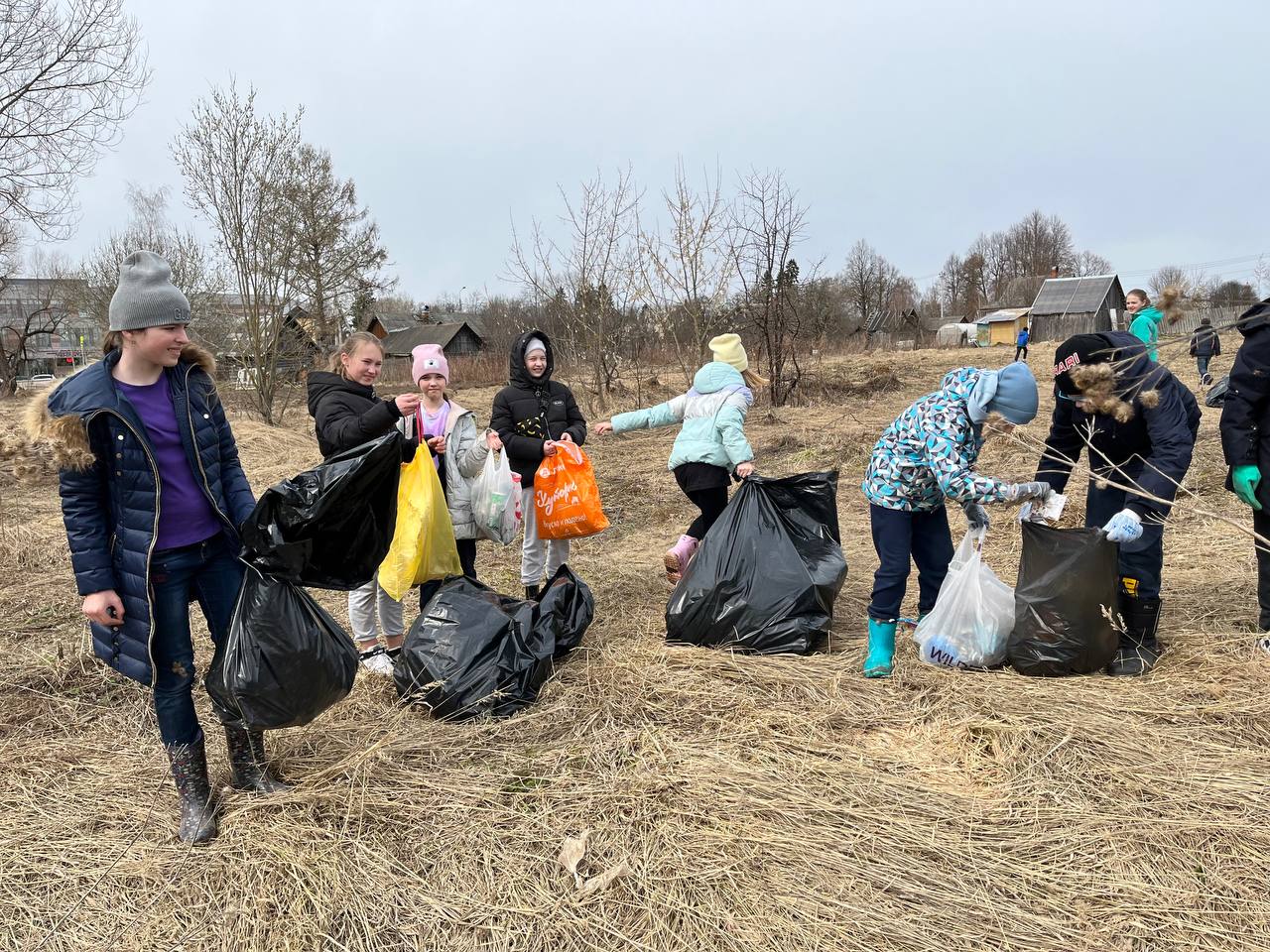 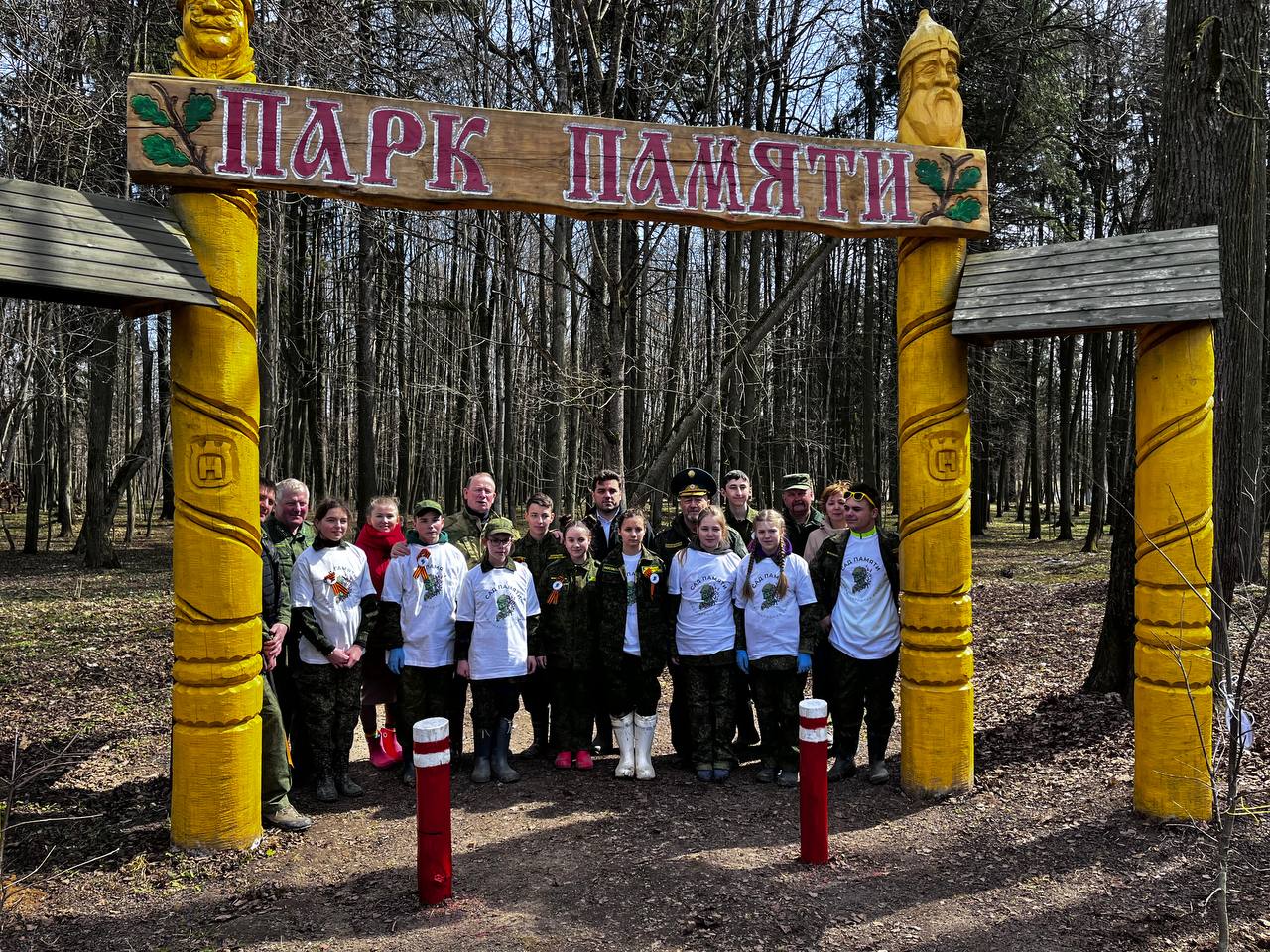 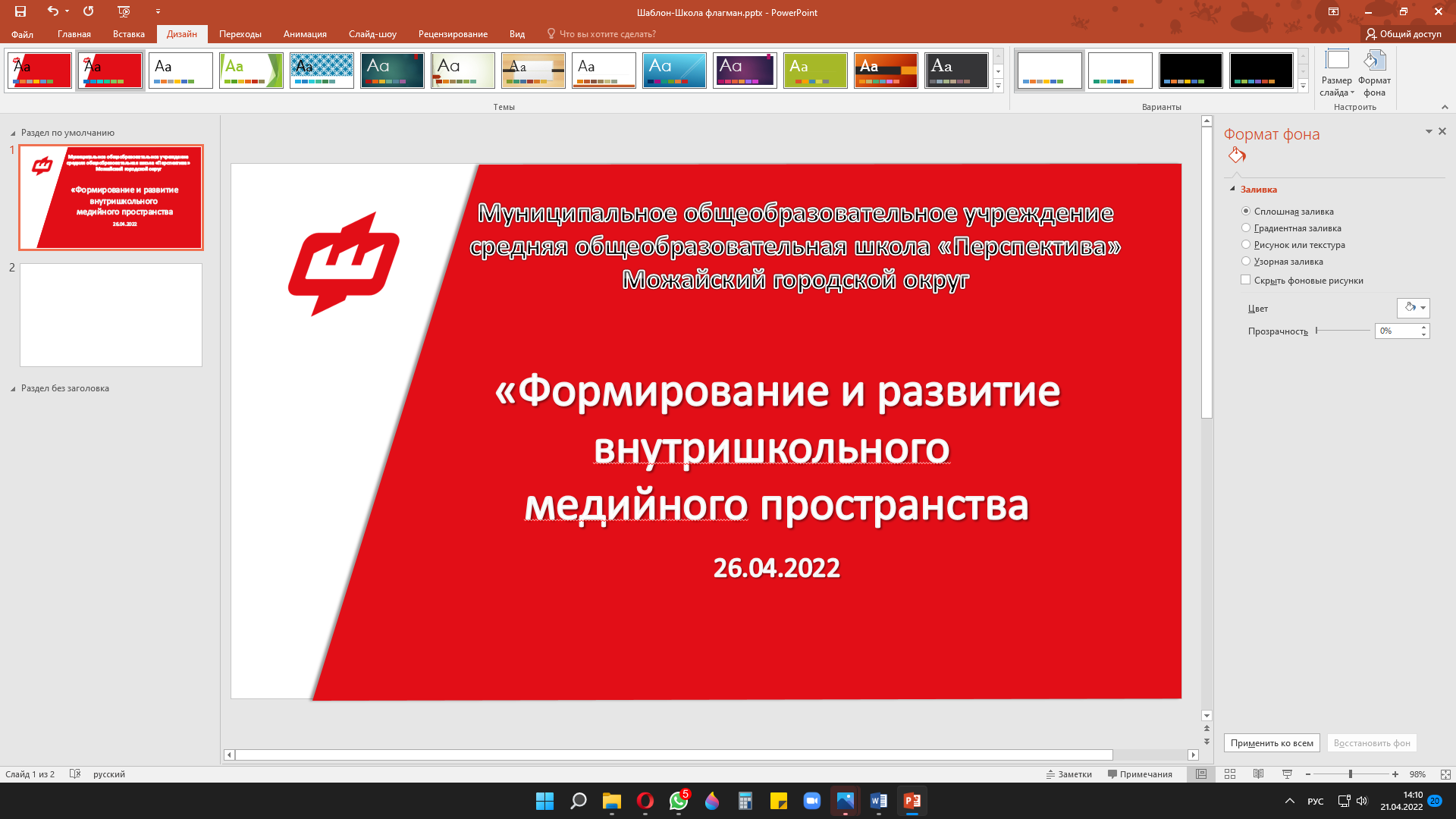 Направление экологическое
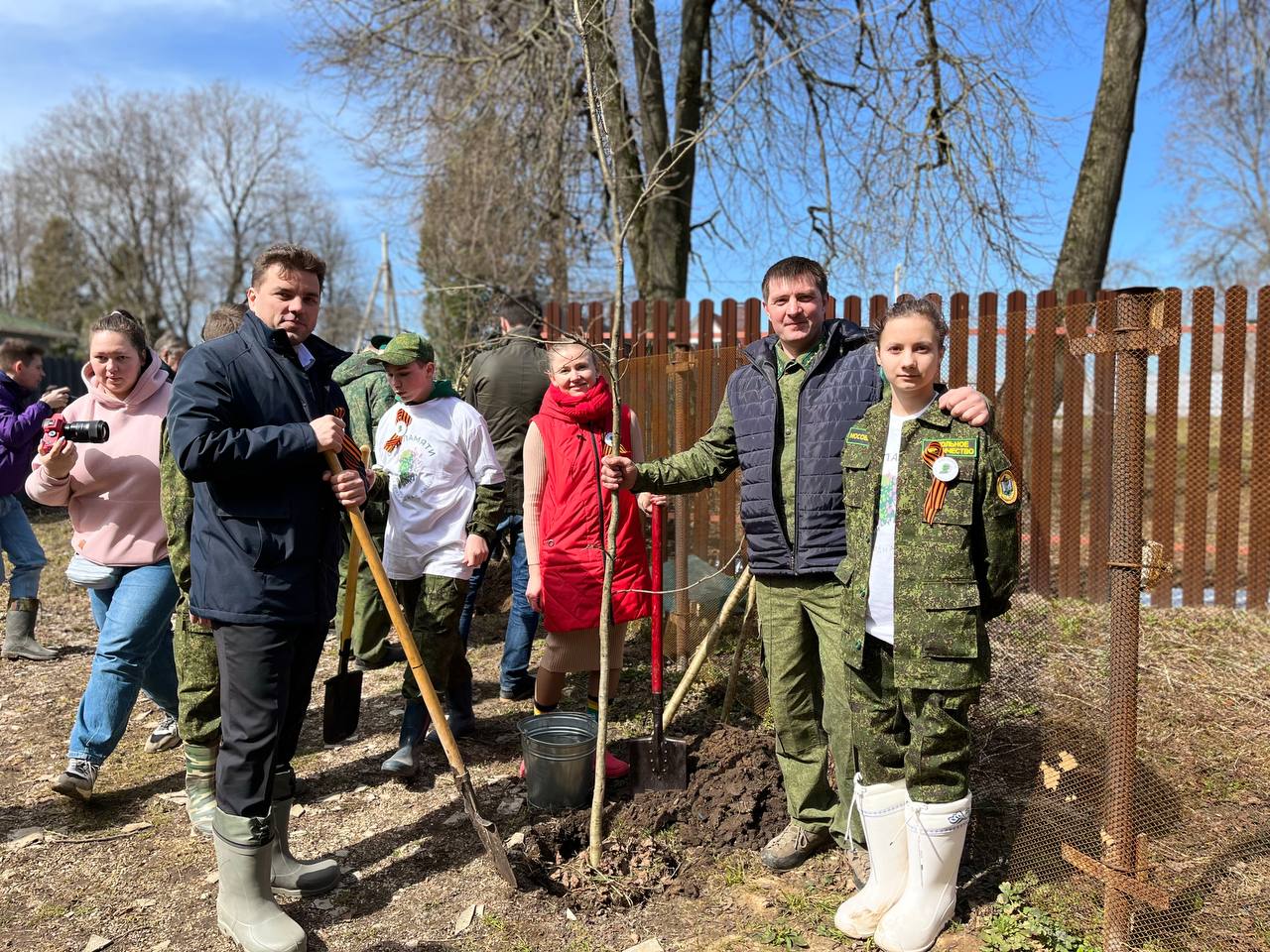 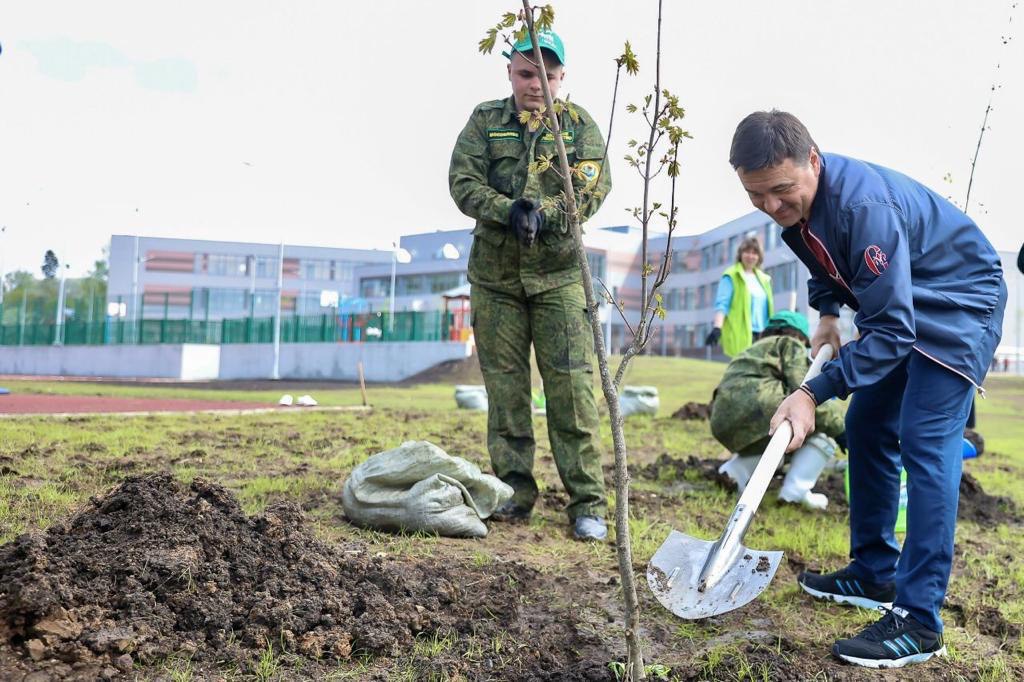 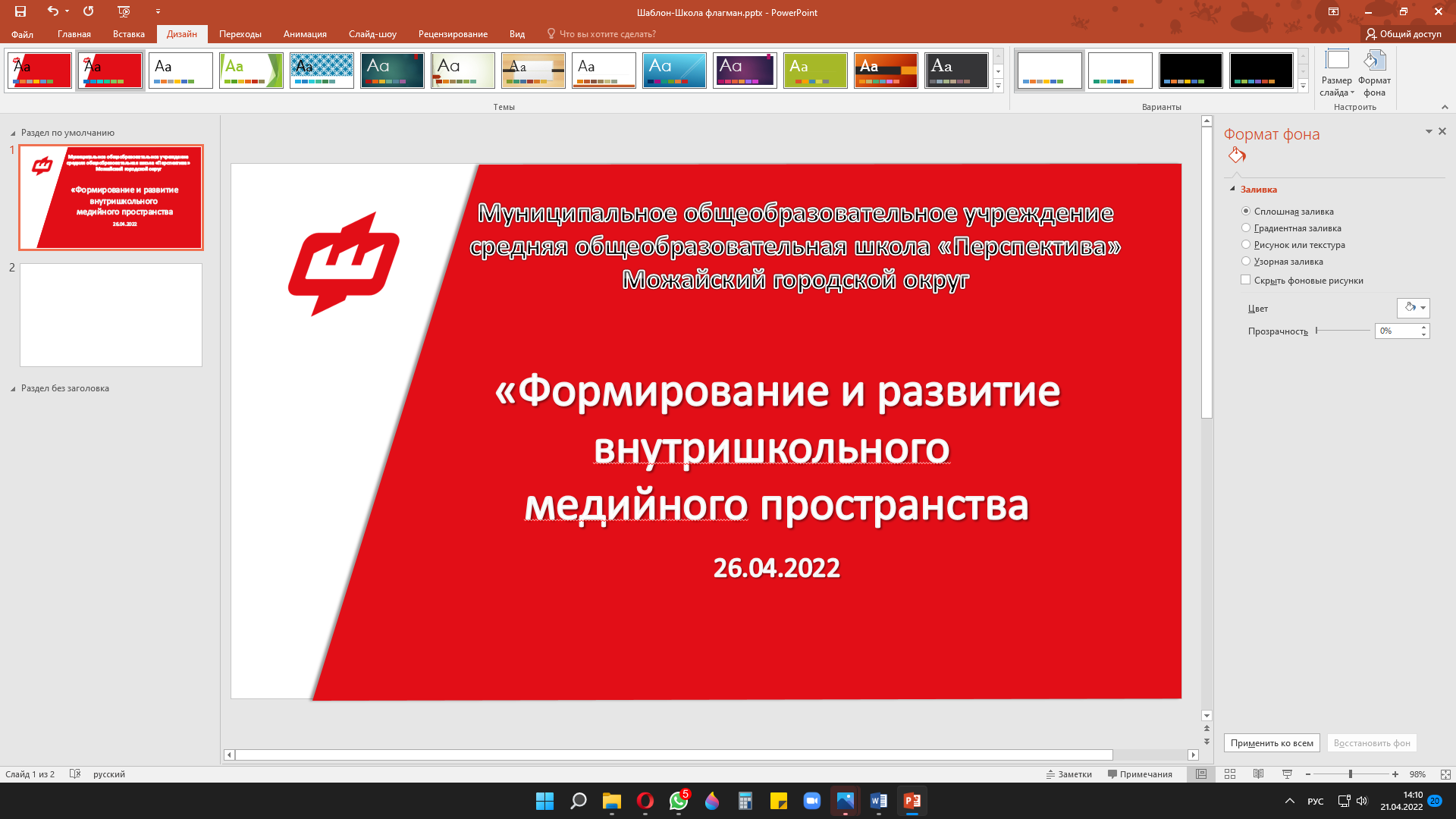 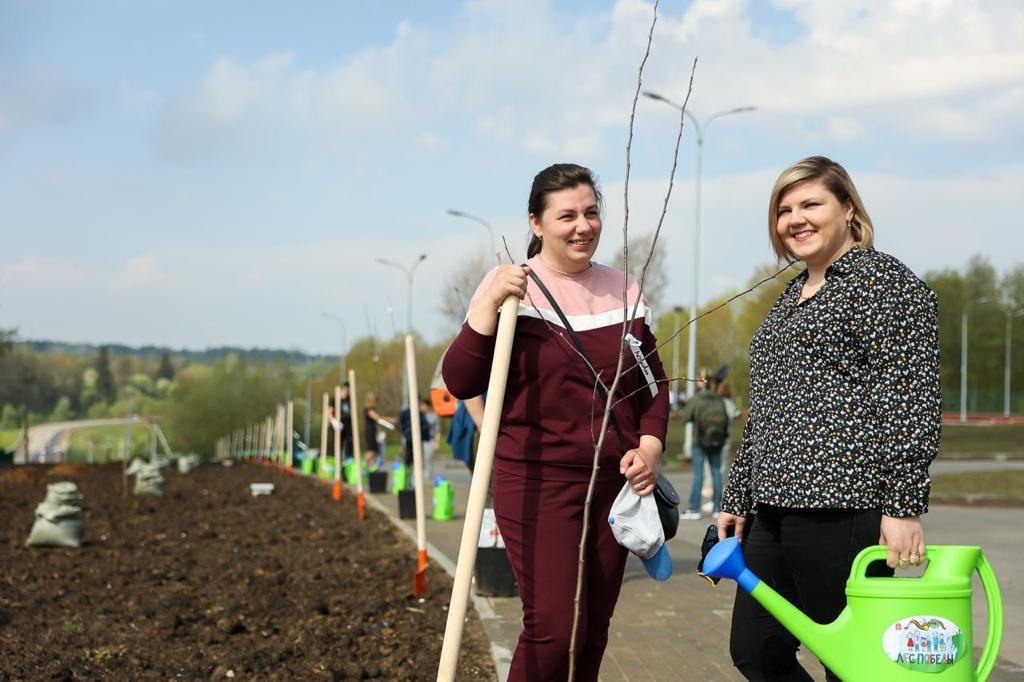 Направление экологическое
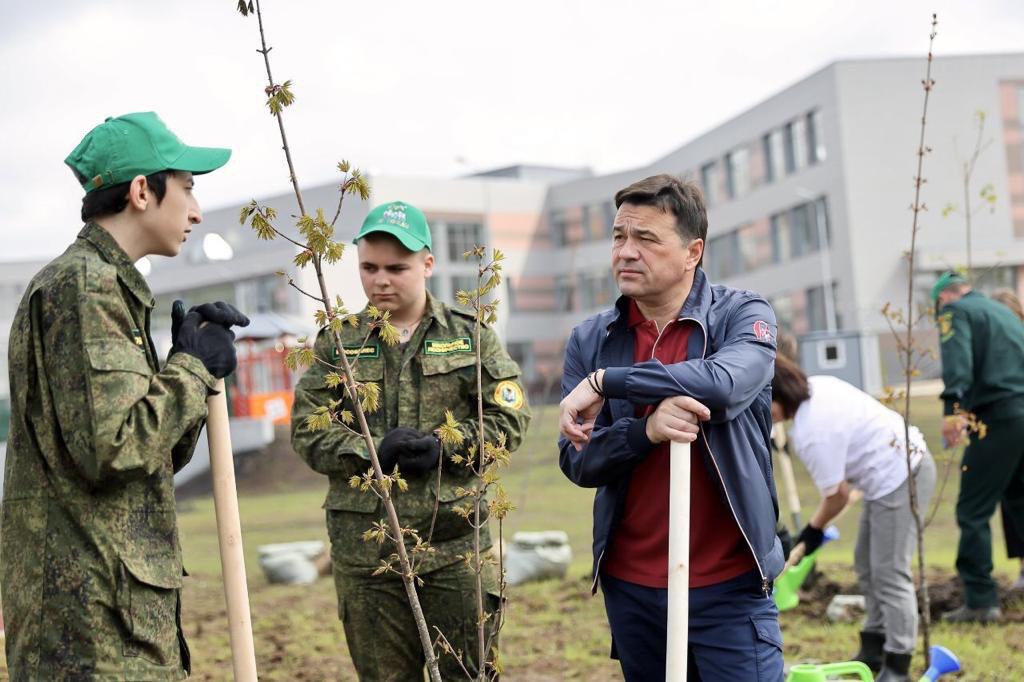 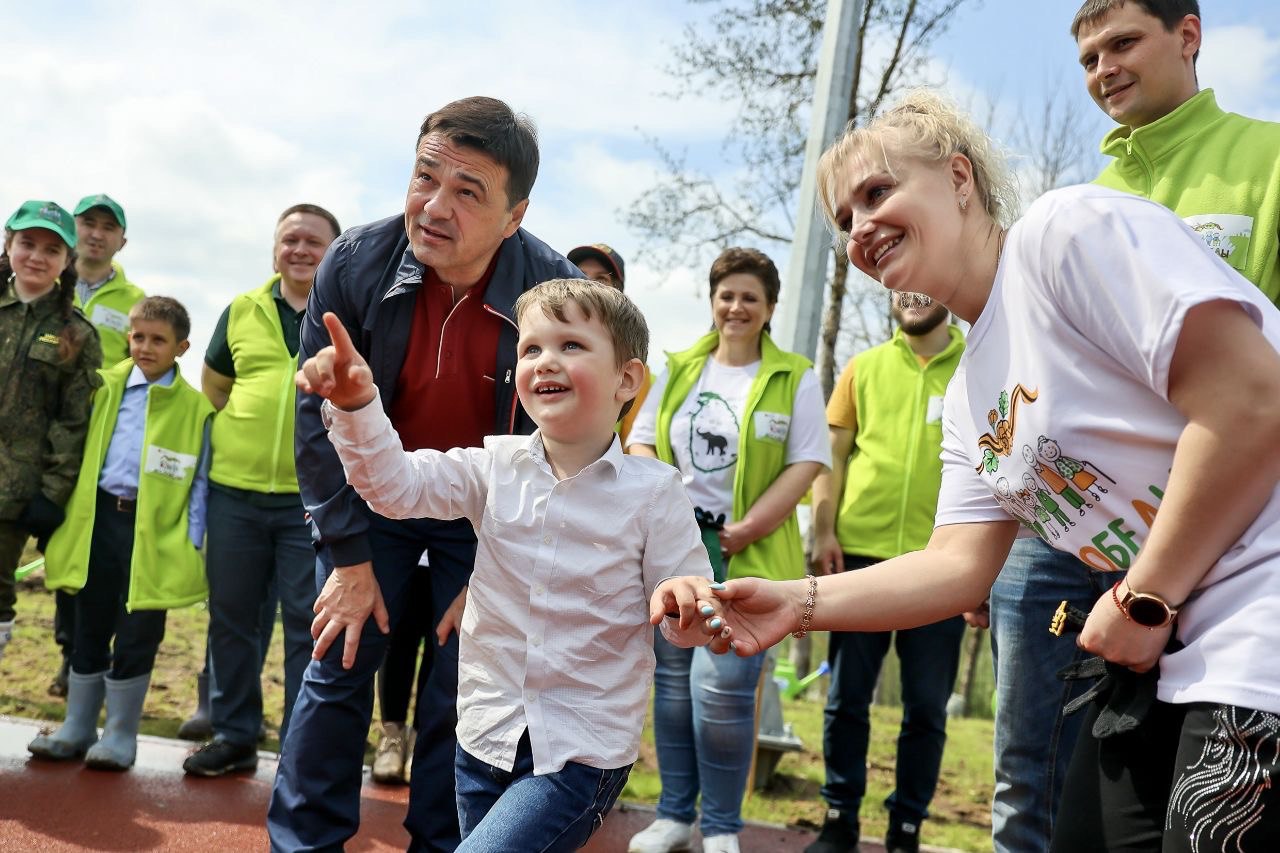 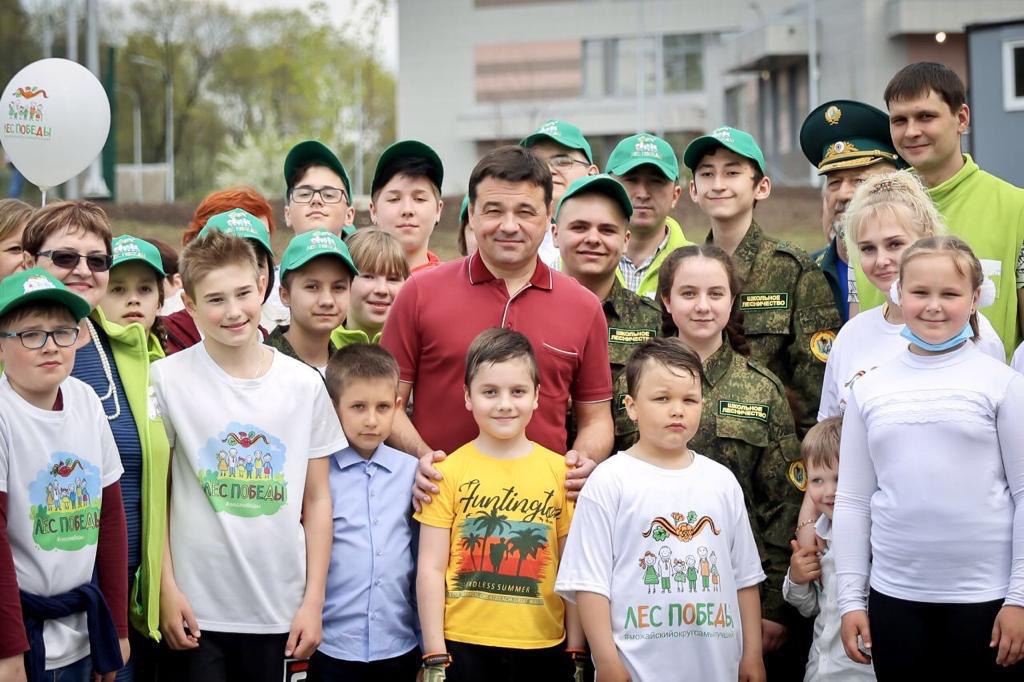 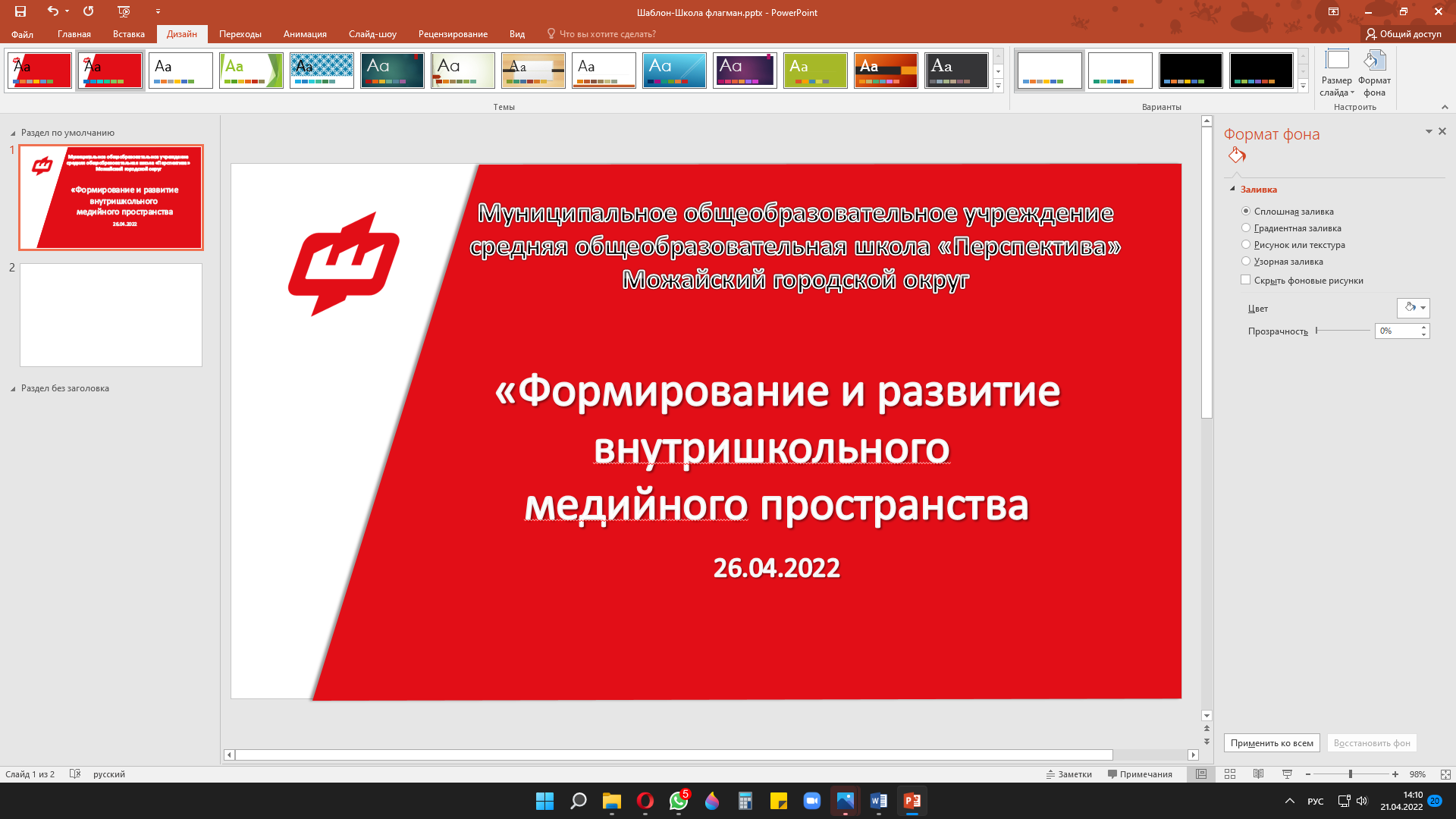 Всем мира, добра и тепла!!!!  
Спасибо!!!